Modul 3 fellessamling
Kurs i rolleforståelse og partssamarbeid
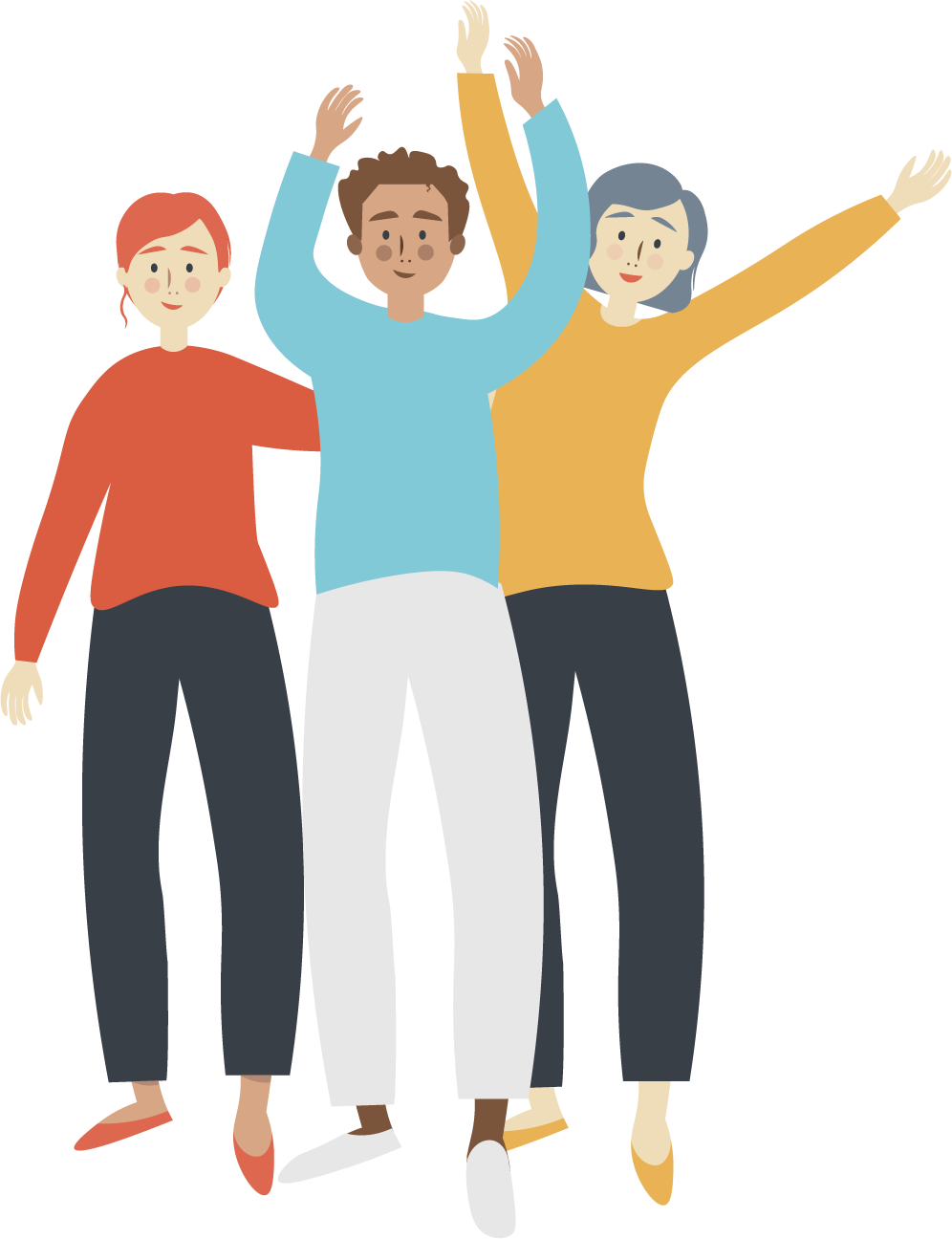 Velkommen
Hensikt med kurset
Gjennomføring og praktiske detaljer 

Hvordan kan min rolle utgjøre en forskjell for arbeidsmiljøet på min arbeidsplass?
Hvem møter dere i dag?
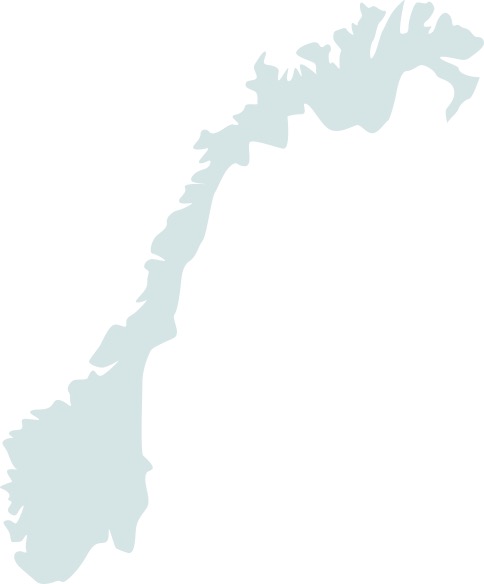 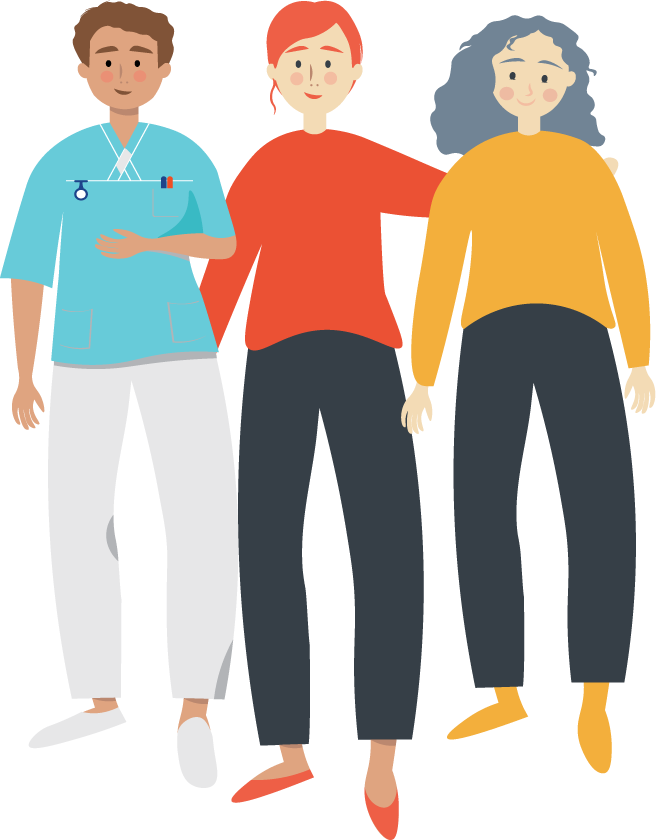 Representanter fra arbeidstaker og arbeidsgiversiden ved....
Partene i bransjeprogrammet
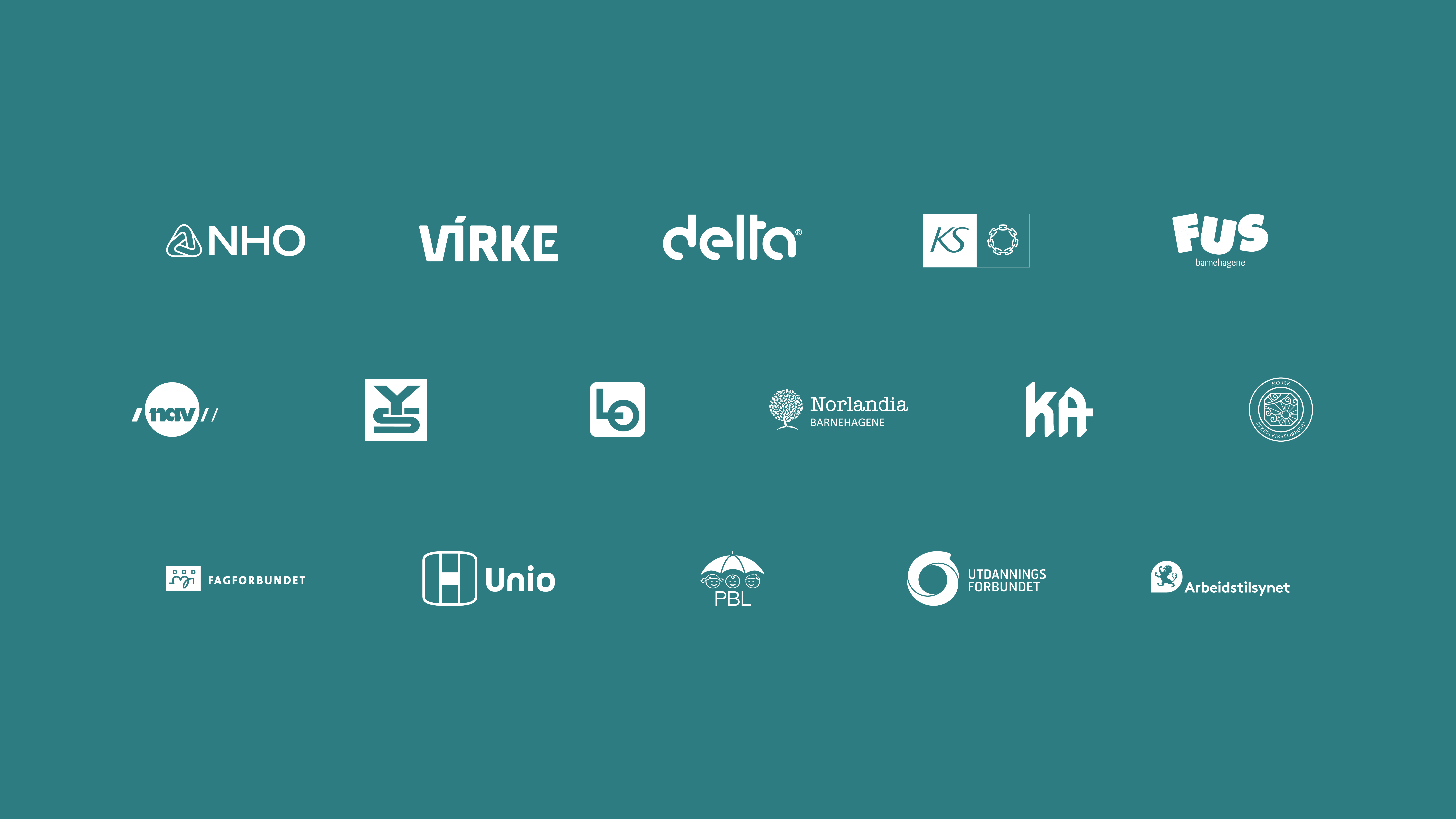 0900-1500
Detaljene følger på neste side
Jobbe videre med det dere har gjort i modul 1 og 2

Kunnskap om arbeidsmiljøarbeid

Metodikk og verktøy som «driver» arbeidet fremover
Godt kunnskapsgrunnlag for å starte arbeidet på egen arbeidsplass 
Trygghet i rollen du har
Agenda
Kl 1215 – 1315	
Ingen endring uten adferdsendring 
Den sømløse dialogen
Kl 0900 – 0950	
Velkommen
Erfaringer siden sist
Oppgave 1, Evaluering
Pause 10 min
Pause 10 min
Kl 1000 – 1130	
Presentasjon av oppgave 1 
Positiv puffing 
Oppgave 2, Definere rett problem
Kl 1325 – 1500	
Oppgave 3, Sette mål og oppnå det.   
Presentasjon av oppgave 3
Modul 4 - gjennomgang
Kl 1130  – 1215 Lunsj
Kurs i rolleforståelse og partssamarbeid
Modul 1
Modul 2
Modul 3
Modul 4
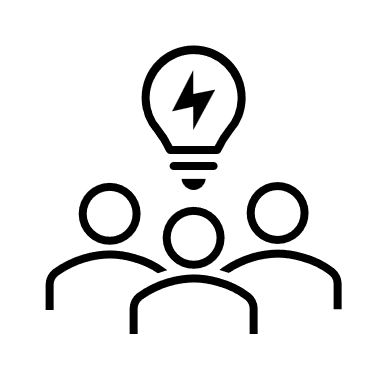 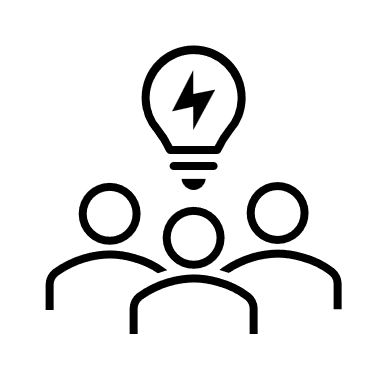 Fellessamling
Fellessamling
Samling på egen arbeidsplass
Samling på egen arbeidsplass
Hvordan har det gått og jobbe med valgte problemet? 
Partssamarbeid
Arbeidsmiljøarbeid
Hvordan skape varige endringer på arbeidsplassen
Hvordan vite at man har lykkes
Partssamarbeid 
Hvordan skal vi jobbe sammen, om hva, når og hvordan.
Partssamarbeid 
Hvordan skal vi jobbe sammen, om hva, når og hvordan.
Rolleforståelse og partssamarbeid 
Arbeidsmiljøarbeid
Hva er et problem og hva er et symptom
Hva kan vi gjøre med det?
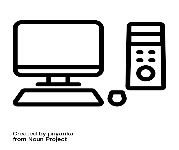 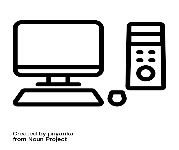 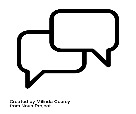 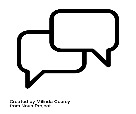 Informasjon og forberedelse
Personalmøte
Informasjon og forberedelse
Personalmøte
Modul 5
Oppsummering
Modul 6
Oppfølging
Modul 3
Hva skal vi fortsette med, begynne med, slutte med (teknikk). Hvordan vite at man har lykkes.
Problemløsning. Lære hvordan man kan finne rett løsning, og hvordan gjennomføre det.
Jobbe videre i gruppen med resultat fra personalmøtet.
Lære teknikker på fasilitering, hvordan komme forbi hindre, øve på partssamarbeid.
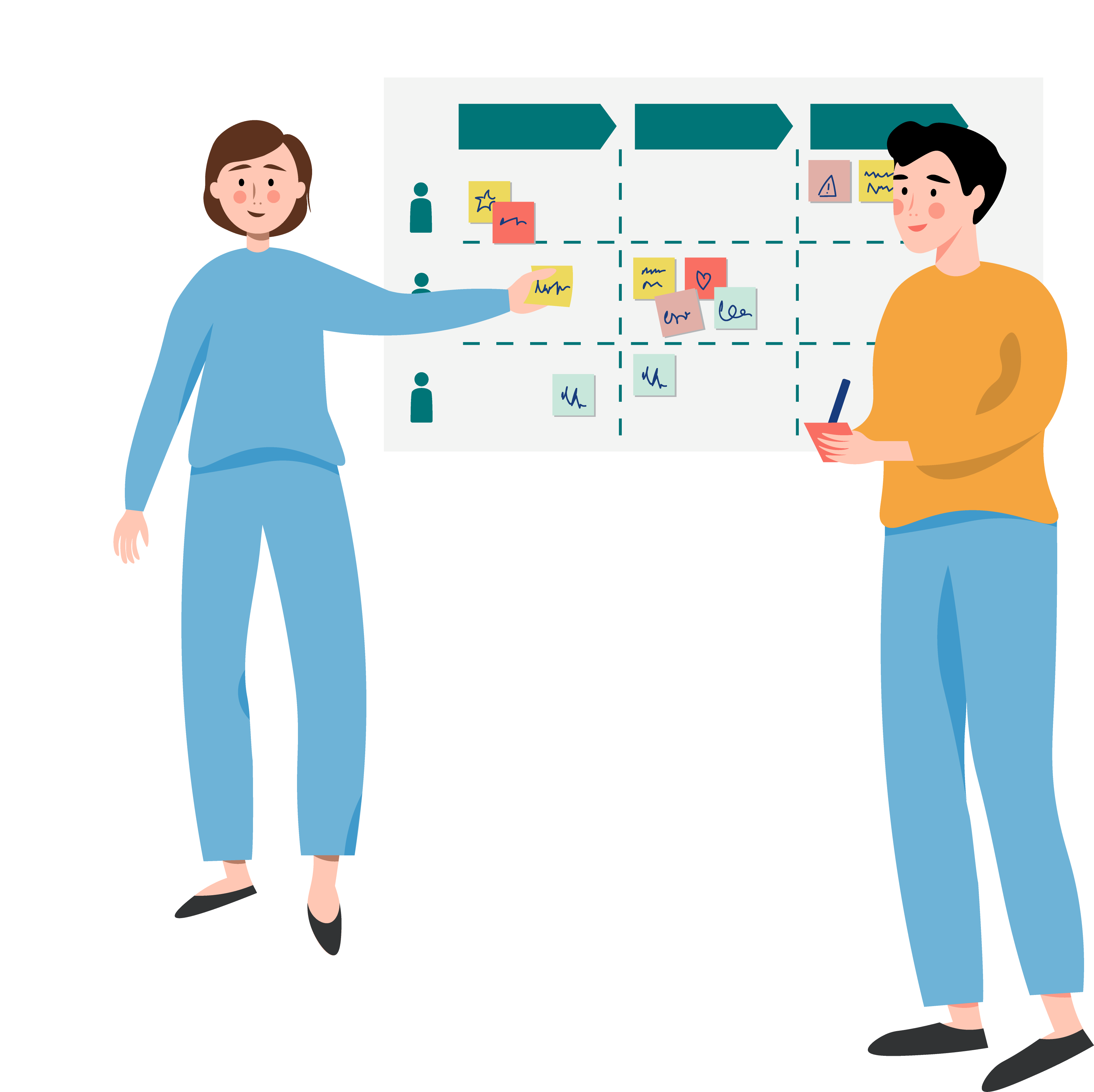 Erfaringer siden sist
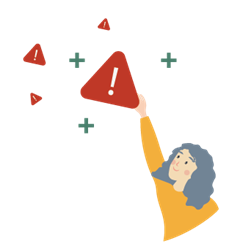 Hva har fungert bra? 
Hva kunne fungert bedre?
Hva skal dere gjøre mer av/annerledes fremover
Deg i rollen din
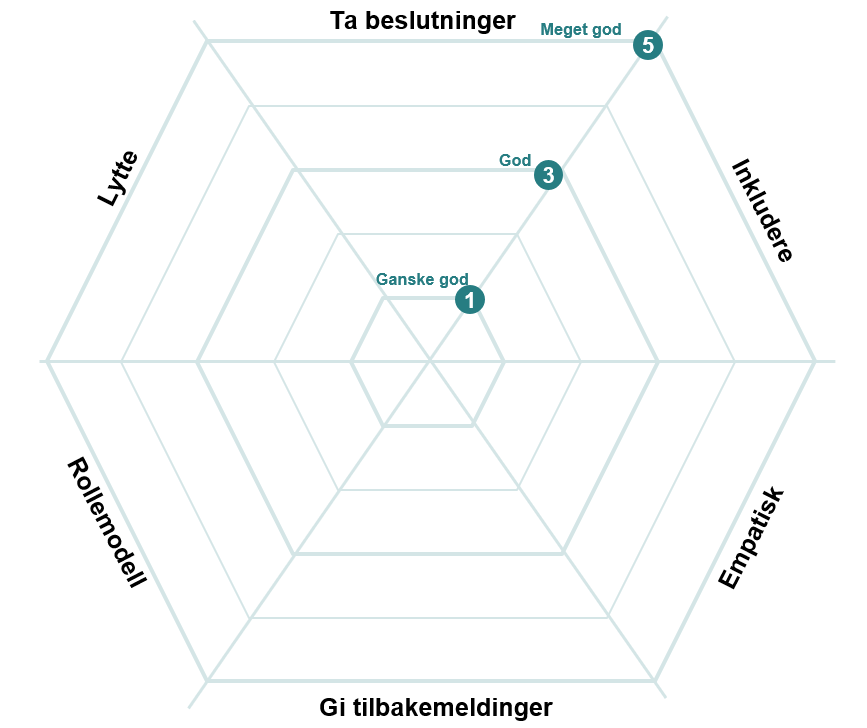 Du involverer deg i andre, du tar initiativ og du viser vei. 

Du går i dialog, lytter, inkluderer og gir tilbakemeldinger. 

Du tar beslutninger og oppnår resultater innenfor ditt ansvarsområde.
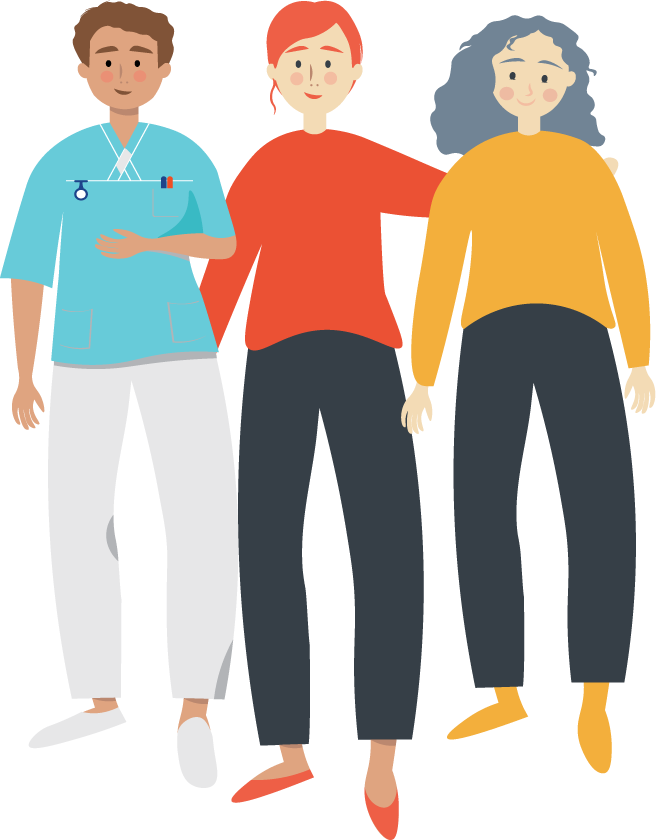 GruppeoppgaveEvaluere aktivitet
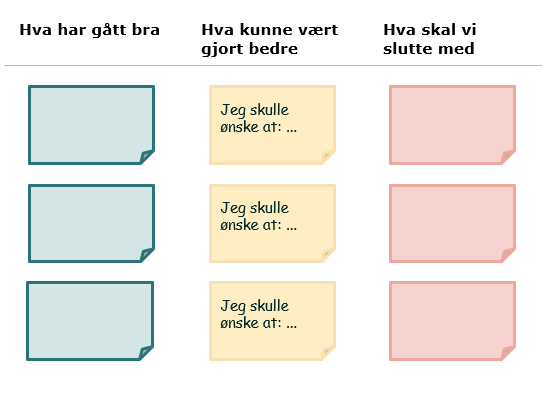 Oppgave: Evaluere aktivitet
15 min
10 min
5 min
Ønsket Resultat
Agenda
b) Felles
Del med gruppen hva dere har kommet frem til. 

Legg lappene under tilhørende kolonne. 

Hver og en leser opp sin lapp og forklarer innholdet.  Ta for dere en kolonne av gangen. 

Like lapper slås sammen til en.
c) Tiltaksliste. Bruk vedlagte tiltaksliste 
Her skal dere velge noe dere ønsker å endre på. 

Noe dere skal begynne å gjøre, eller noe dere skal bli bedre på. NB! Ikke alle lapper må ha et tiltak 

Beskriv tiltaket, velg en ansvarlig til tiltaket, og sett en frist, for eks. neste evalueringsmøte.
a) Individuell:
Hver og en reflekterer over tre spørsmål på neste side og tar sine notater. 

Kun en tanke per post it-lapp.
Hensikt
Bli kjent med et verktøy for å evaluere aktiviteter som er utført. Finne konstruktive  løsninger på hindringer som oppstår underveis
Dere skal ha dokumentert momenter som er belyst, og ha forslag til tiltak som ønskes gjennomført. Bruk gjerne vedlagt maler for dette
TID: totalt 30 min 
Fasilitator: IA-rådgiver/hjelper 
Referent: Velg en i gruppen som tar notater.
Spørsmål til oppgave 1a)
Hva har gått bra
Hva kunne vært gjort bedre
Hva skal vi slutte med
Dere skal nå svare ut tre spørsmål:

Hva har gått bra (hva skal vi fortsette med)?
Hva kunne vært gjort bedre (hva må vi forbedre)? 
Hva gikk ikke bra  (hva skal vi slutte med)? 

Dere skal knytte hvert spørsmål til konkrete ting som for eksempel: 

Deres partssamarbeid
Gjennomføring av personalmøtet
En konkret oppgave
Gjennomføring av modul 2
Eventuelt noe annet..
Jeg skulle ønske at: ...
Jeg skulle ønske at: ...
Jeg skulle ønske at: ...
Notatark til gruppeoppgave 1a
Hva kunne vært gjort bedre
Prioritere
Hva skal vi slutte med
Hva har gått bra
Hvilke momenter som har kommet opp ønsker dere å gjøre noe med? Velg noen og lag en tiltaksliste av disse. 

Ting som har gått bra og som dere ønsker å fortsette med tar det vare på samler i en liste som kan ha mange navn som for eksempel: 

Beste praksis hos oss 
Kjøreregler 
Sånn gjør vi det hos oss
Eller noe annet som passer best hos dere
Notater fra hver deltager samles her. 

Grupper de som er like. 

Eventuelt bli enige om å skrive en ny lapp som dekker begge/alle som er like.
Notater fra hver deltager samles her. 

Grupper de som er like. 

Eventuelt bli enige om å skrive en ny lapp som dekker begge/alle som er like.
Notater fra hver deltager samles her. 

Grupper de som er like. 

Eventuelt bli enige om å skrive en ny lapp som dekker begge/alle som er like.
1B Skjema for tiltaksliste
NOTATARK
Dere har 30 min til rådighet i grupperommet

Vi møtes her før pausen
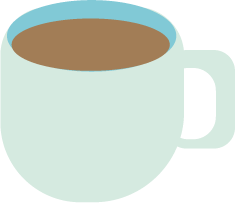 Pause 10 min
Agenda
Kl 0900 – 0950	
Velkommen
Erfaringer siden sist
Oppgave 1, Evaluering
Kl 1215 – 1315	
Ingen endring uten adferdsendring 
Den sømløse dialogen
Pause 10 min
Pause 10 min
Kl 1000 – 1130	
Presentasjon av oppgave 1 
Positiv puffing 
Oppgave 2, Definere rett problem
Kl 1325 – 1500	
Oppgave 3, Sette mål og oppnå det.   
Presentasjon av oppgave 3
Modul 4 - gjennomgang
Kl 1130  – 1215 Lunsj
Hva kom dere frem til i gruppeoppgave 1?
Hvordan var det å bruke dette verktøyet? 

Er dere vant med å evaluere på denne måten?

Kommer det frem nye ting?
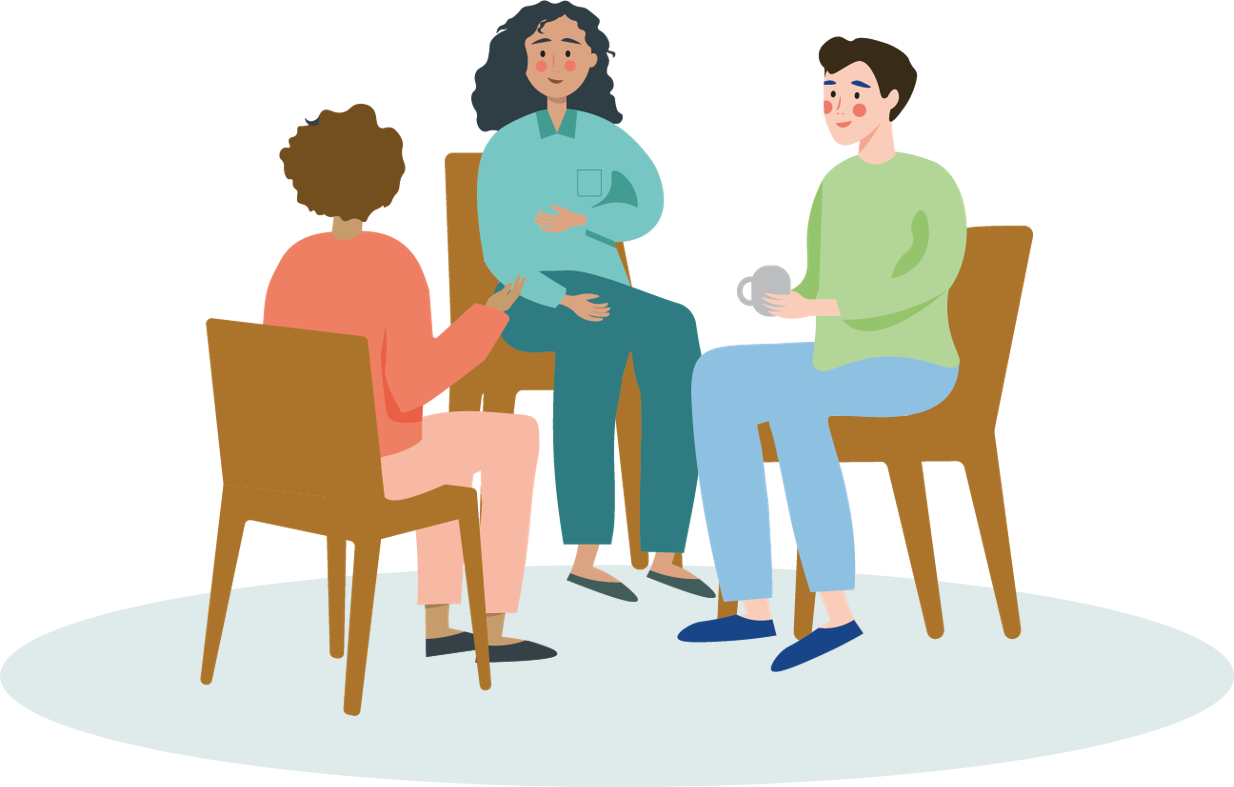 Positiv «puffing»
Lisbeth Øyum
Kontakt: lisbeth.oyum@sintef.no
GruppeoppgaveDefinere rett problem
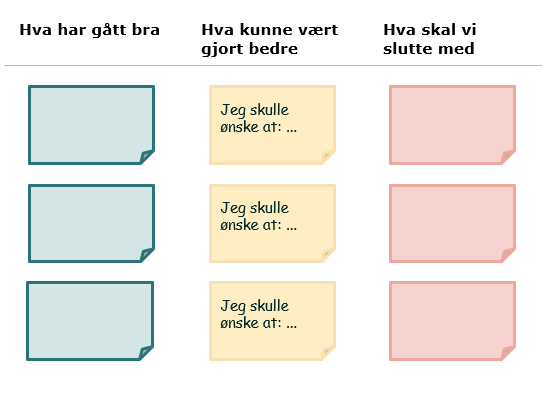 Oppgave 2 : Definere rett problem
Agenda
Ønsket Resultat
Hensikt
Årsakene. 
Problemet / problemene kan ha en eller flere årsaker. Det er viktig at dere graver videre med de årsakene som er innenfor deres domene. Hva dere kan gjøre noe med.
3. Involverte parter. 

Har dere involvert nok parter til å se hele bildet? 

Er det noen som er berørt av problemet som ikke er med i analysearbeidet?
Bedre gjennomføring av  rotårsakanalyse  som verktøy for å  skape forbedring .
Et mer utfyllende rotårsakstre . 

Rotårsaken skal benyttes som input i gruppeoppgave 3.
4. Mål. 

Har dere definert problemets motstykke? 

Hva skulle dere ønske at det egentlig var?
2. Fakta og myter. 
Er årsaker og «nye» problemer fakta eller hypoteser? Er det noe dere vet for sikkert? Dersom problemet eies av en annen part enn dere, kan den parten  bekrefte at dette er riktig?
TID: 40 minutter
Fasilitator: IA-rådgiver 
Referent: Velg en  i gruppen som tar notater, og presentere etterpå.
Oppgave: Skjema for utfylling av rotårsakanalyse
Hovedproblem: Fyll inn her…
NOTATARK
Eksempel: hjemmebaserte tjenester
Problem
HVORFOR
HVORFOR
Hjemmetjenesten hadde en utfordring med at overlapp trakk ut i tid. Det påvirket både informasjonsdeling og effektivitet  i arbeidet for kommende vakt. Her er øvelsen de gjorde for å komme til bunns i problemet
Årsak
Årsak
HVORFOR
HVORFOR
1. Hvorfor sklir rapporten ut på tid?
Årsak: Ansatte vet ikke hva som skal formidles her

2. Hvorfor vet ikke de ansatte hva som skal formidles?
Årsak: Det foreligger ingen oversikt eller agenda for hva som skal tas på rapporten eller ikke

3. Hvorfor foreligger det ingen oversikt eller agenda for hva som skal tas opp i rapporten?
Årsak: Vi har ikke en felles forståelse av hva som bør deles

4. Hvorfor har vi  ikke en felles forståelse av hva som bør deles?
Årsak: Fordi ansatte er usikre på hvilke arenaer som skal benyttes til hvilken type informasjon

5. Hvorfor er ansatte usikre på hvilken arena / informasjon som skal benyttes? 
Årsak: Vi har ingen klare føringer på hva som skal formidles i rapporten.
HVORFOR
HVORFOR
HVORFOR
HVORFOR
Det egentlige problemet
Rotårsaken er at avdelingen ikke har fastsatt klare føringer for hva som skal formidles ved overlapp.
Dere har 40 min til rådighet i grupperommet

Vi møtes her før det blir lunsj.
Lunsj
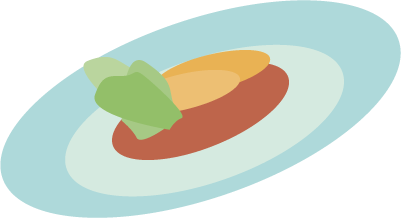 Agenda
Kl 0900 – 0950	
Velkommen
Erfaringer siden sist
Oppgave 1, Evaluering
Kl 1215 – 1315	
Ingen endring uten adferdsendring 
Den sømløse dialogen
Pause 10 min
Pause 10 min
Kl 1000 – 1130	
Presentasjon av oppgave 1 
Positiv puffing 
Oppgave 2, Definere rett problem
Kl 1325 – 1500	
Oppgave 3, Sette mål og oppnå det.   
Presentasjon av oppgave 3
Modul 4 - gjennomgang
Kl 1130  – 1215 Lunsj
Hva kom dere frem til i gruppeoppgave 2?
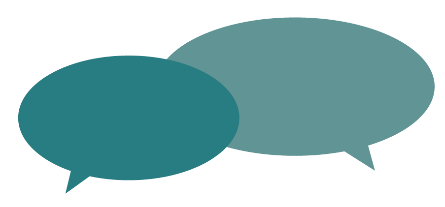 Fordi….
Hvorfor?
Er metoden rotårsaksanalyse forståelig?

Kommer det frem nye ting?
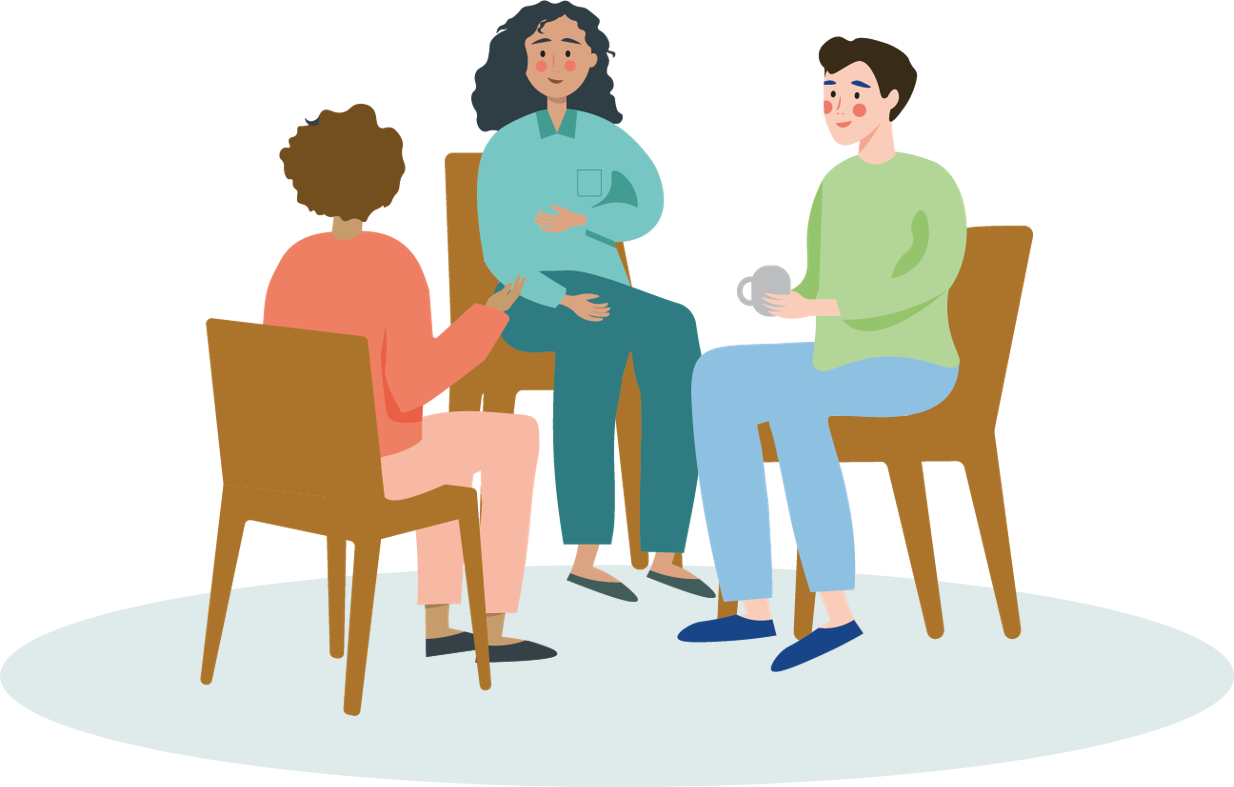 Ingen endring uten adferdsendring
Carl Jørgen Nordlander Lie KPMG
Kontakt: carl.jorgen.lie@kpmg.no
Fra bevissthet til atferd
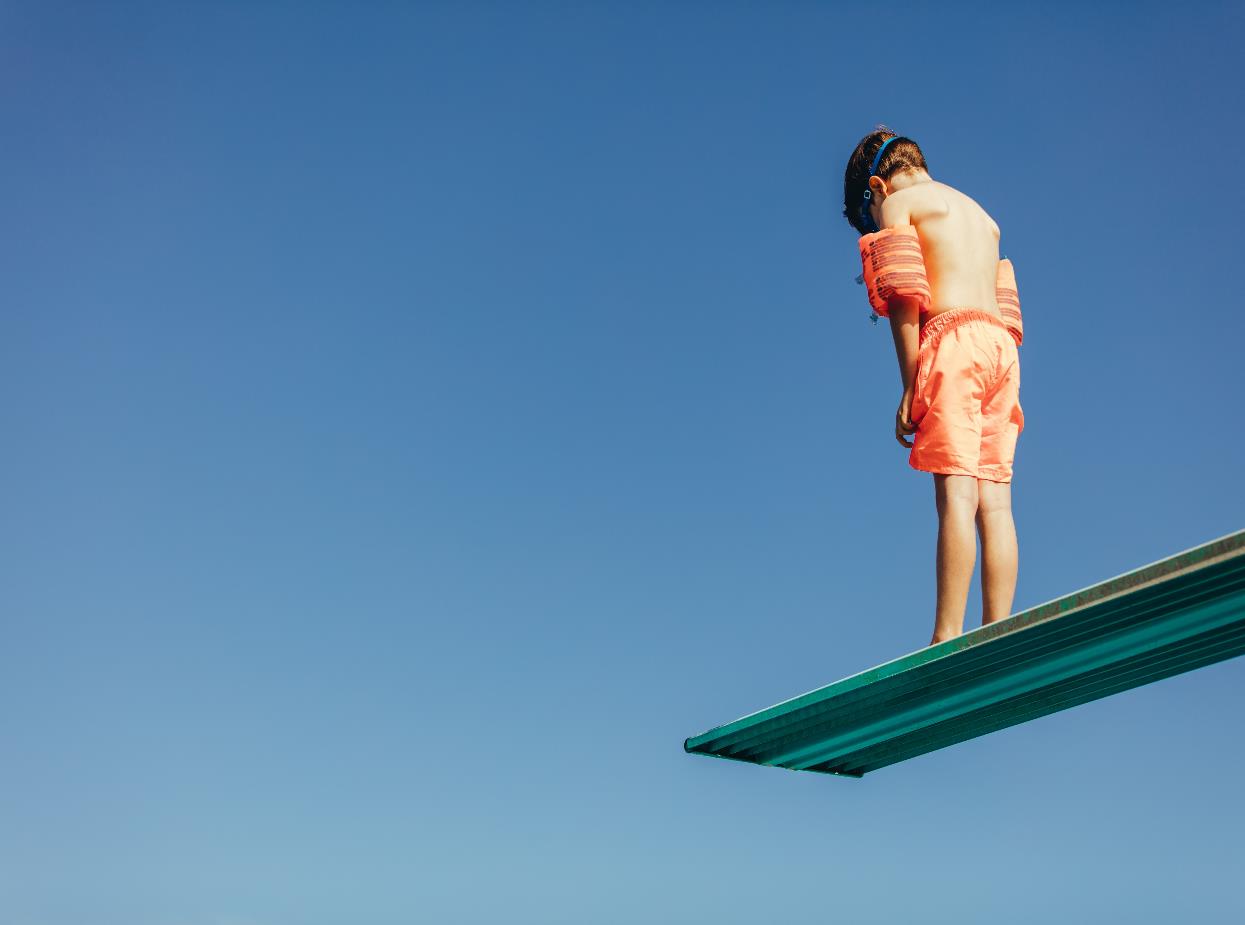 «Ja, tenke det; ønske det; ville det med!  
– men gjøre det! 
Nei; det skjønner jeg ikke.» 

(Peer, tredje akt.)
Kilde: carl.jorgen.lie@kpmg.no –  i kurs i utvidet partsamarbeid og rolleforståelse i regi av KS, Oslo 2021
”Atferd er vår væremåte. Det vi gjør og sier” (handlinger, kroppsspråk, mimikk, tale etc.). Atferdsbegrepet inkluderer også hendelser som ikke andre enn den det gjelder kan observere. Eksempler på dette kan være kroppslige reaksjoner (som hjertebank eller svette), drømmer, følelser og tanker.
Kilde: Pedagogikk.no
Atferd er våre handlinger, det vi gjør, de (hovedsakelig viljestyrte) kroppslige bevegelser. Man kan også ha mental atferd, om man inkluderer målrettede tankeprosesser.
Kilde: Store norske leksikon
Atferdssentralen
Kilde: Daniel Kahneman, Thinking Fast and slow, Penguin Books , London 2012,
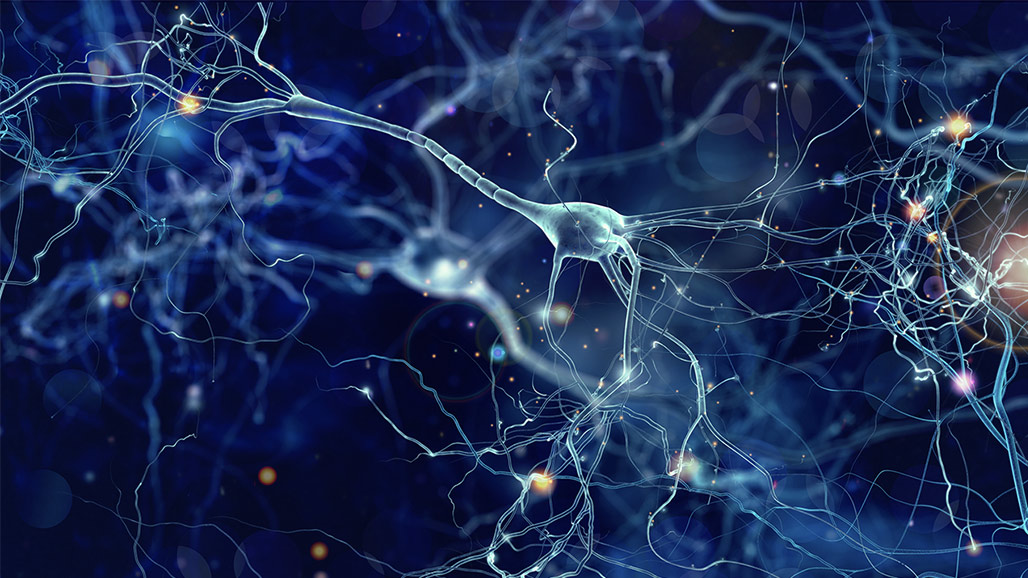 Stort energibehov
System 1
01
Står for kun 2% av kroppsvektenBruker 20 % av energien!
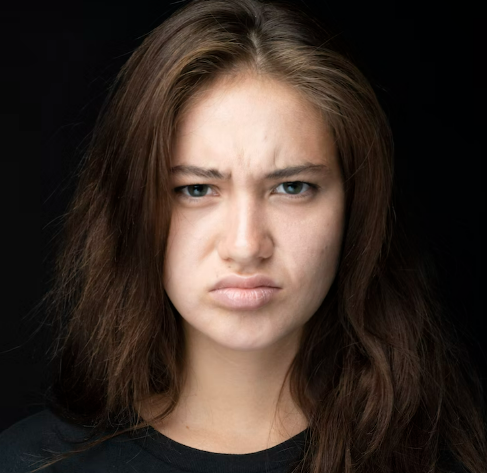 forutsigbarhet
Forutsigbarhet
Maksimere belønning
2%  av Kroppsvekten
02
Hjernen styrer oss mot å minimere farer  og maksimere belønning. Gjør ting enkelt og trygt
20% av energien
Minimere farer
System 1 = autopiloten vår
03
Vanemessig oppførsel reduserer stress, og energiforbruk, og holder oss innenfor det forutsigbare
Endring = Aktivere System 2
04
Eablere nye vaner krever innsats: refleksjon, analyse, motivasjon,insentiver, fokus, tid
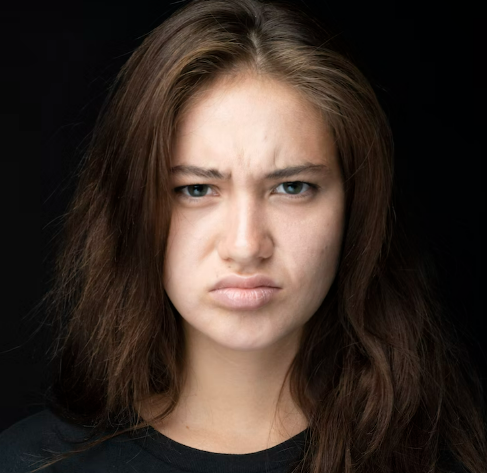 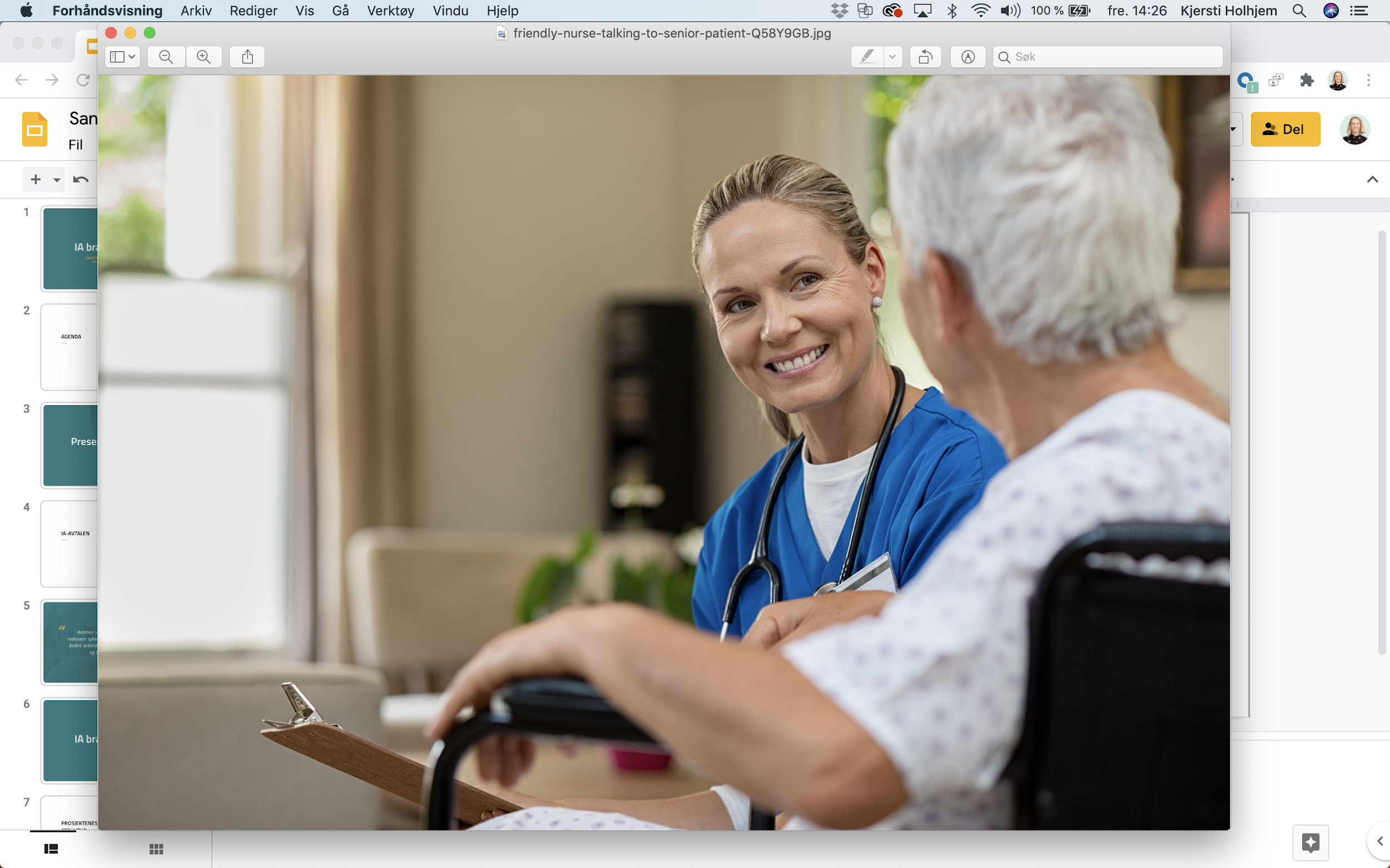 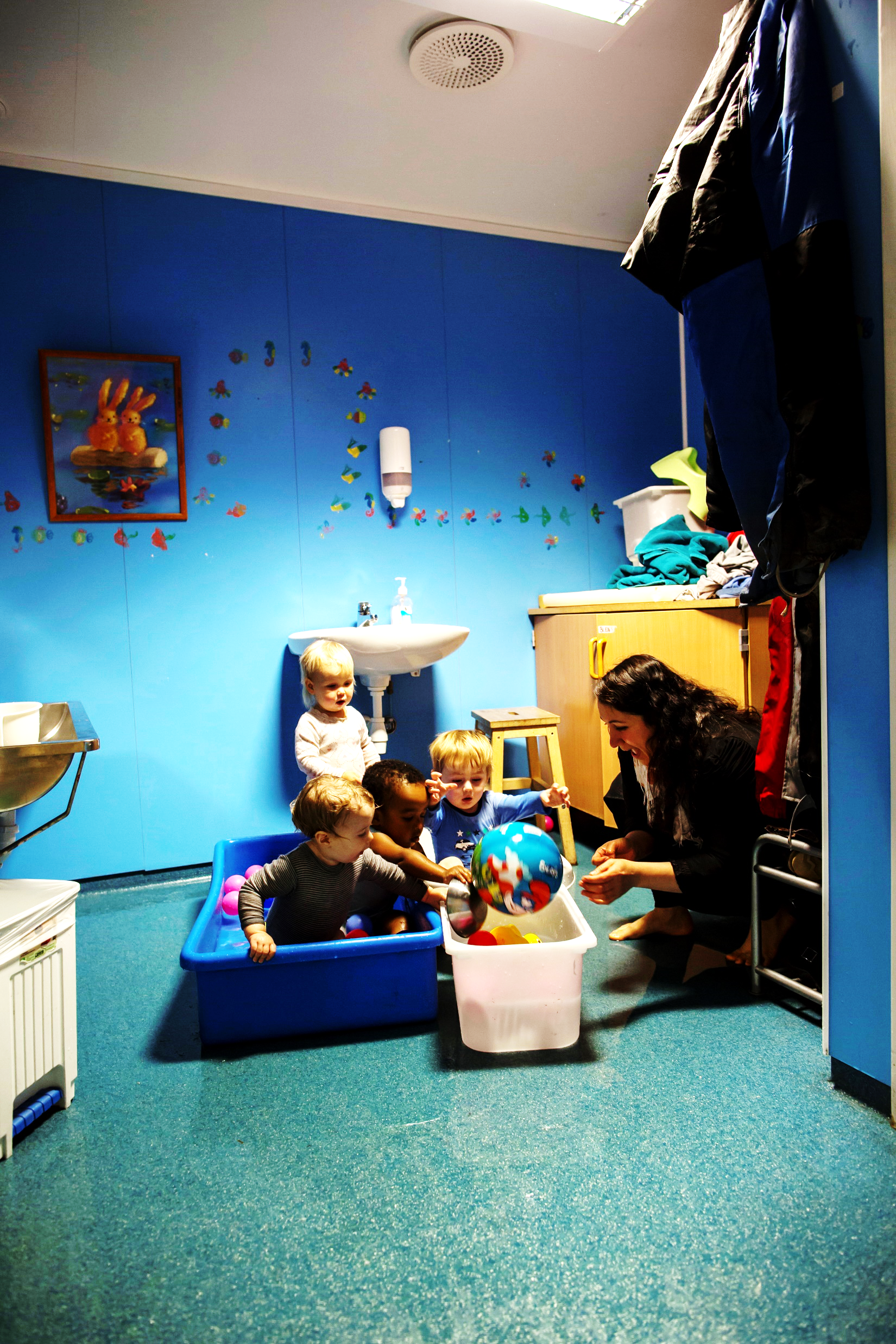 17 x 24 =
[Speaker Notes: 17 X 24 = 408]
Atferdssentralen
Kilde: Daniel Kahneman, Thinking Fast and slow, Penguin Books , London 2012,
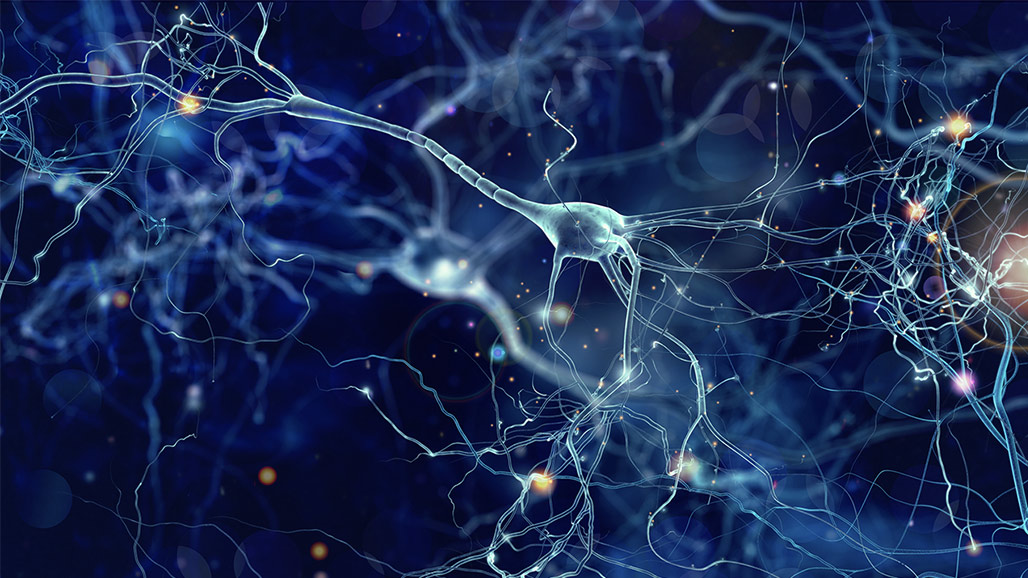 Stort energibehov
System 1
01
Står for kun 2% av kroppsvektenBruker 20 % av energien!
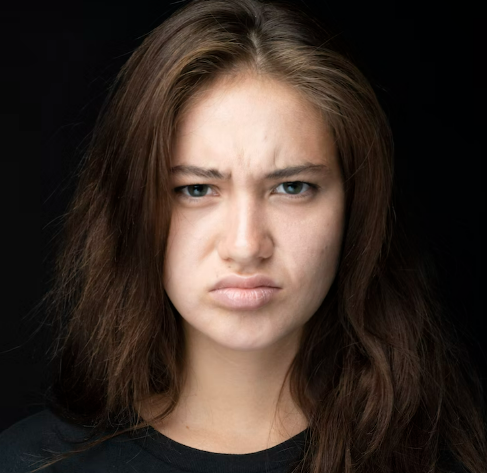 System 2
forutsigbarhet
17 x 24 =
Forutsigbarhet
Maksimere belønning
2%  av Kroppsvekten
02
Hjernen styrer oss mot å minimere farer  og maksimere belønning. Gjør ting enkelt og trygt
20% av energien
Minimere farer
System 1 = autopiloten vår
03
Vanemessig oppførsel reduserer stress, og energiforbruk, og holder oss innenfor det forutsigbare
Endring = Aktivere System 2
04
Eablere nye vaner krever innsats: refleksjon, analyse, motivasjon,insentiver, fokus, tid
Fra bevissthet til vane
MOBILISERING
Det tar tid å mobilisere medarbeiderne til ny atferd.
Utfordringene forsterkes ved usikkerhet og en opplevd risiko for at endringer går ut over egen rolle og kapasitet.
Atferdsautomatikk
ETABLERT VANE
ANTALL  REPITISJONER
Informasjon og kampanjer kan være en god kickoff som styrker bevissthet og intensjon, men er ikke tilstrekkelig for å sikre ny atferd.
forsterker
KOMPETENT
LEDERENS ROLLE
Nærmeste leder har størst påvirkningskraft på sikkerhetsatferd. 
Det er derfor viktig å spille lederne trygge gode gjennom trening og effektive verktøy.
Avtagende  forsterkerkning
Leder
INFORMERT
TID
Kampanje
Innlæring krever repetisjon
“The time it took participants to reach 95% of their asymptote of automaticity ranged from 18 to 254 days; indicating considerable variation in how long it takes people to reach their limit of automaticity and highlighting that it can take a very long time”
Atferdsautomatikk
ETABLERT VANE
ANTALL  REPITISJONER
KOMPETENT
INFORMERT
Lally m.fl, European Journal of Social Psychology 2010
TID
Kilde: carl.jorgen.lie@kpmg.no –  i kurs i utvidet partsamarbeid og rolleforståelse i regi av KS, Oslo 2021
47
59
58
57
50
51
52
53
54
56
60
61
62
63
64
65
55
49
1
2
3
4
5
6
7
8
9
10
11
12
13
14
15
16
17
18
19
20
21
22
23
24
25
26
27
28
29
30
31
32
33
34
35
36
37
38
39
40
41
42
43
44
45
46
48
66
Vi starter i dag!
Juni
April
Mars
August 2022
ETABLERT VANE
Mai
TID
Kilde: carl.jorgen.lie@kpmg.no –  i kurs i utvidet partsamarbeid og rolleforståelse i regi av KS, Oslo 2021
65
22
3
47
59
58
57
50
51
52
53
54
56
60
61
62
63
64
65
49
2
4
5
6
8
9
10
12
14
15
16
17
18
19
20
21
23
24
25
26
27
28
29
30
31
32
34
35
36
37
38
39
40
41
42
43
45
46
48
7
1
44
11
13
33
55
66
Juli
15. Februar 2022
Hva betyr dette for deg?
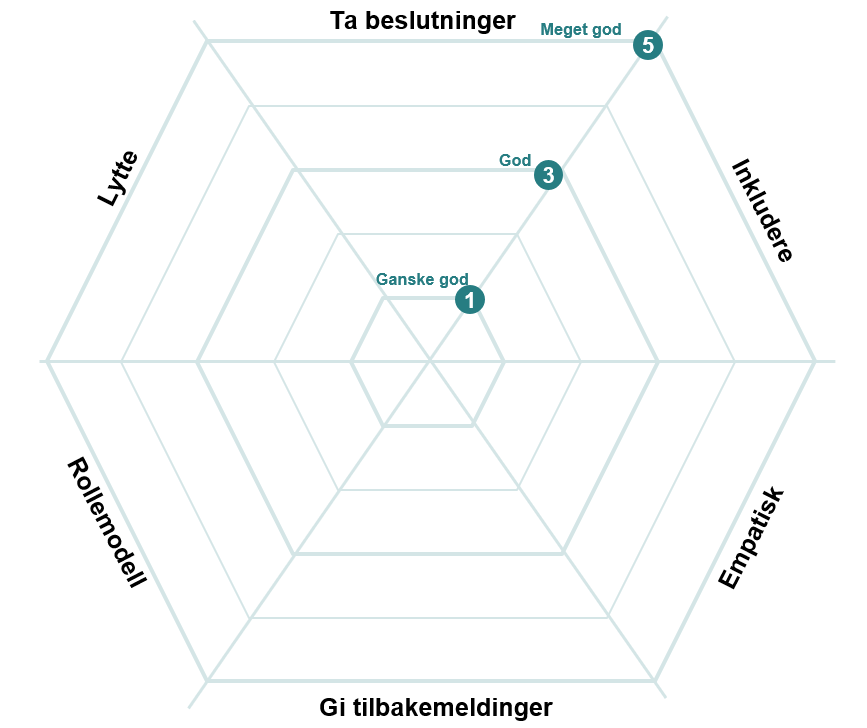 Atferdsautomatikk
ETABLERT VANE
ANTALL  REPITISJONER
forsterker
KOMPETENT
Avtagende  forsterkerkning
Leder
INFORMERT
TID
Kampanje
Hva betyr dette for deg?
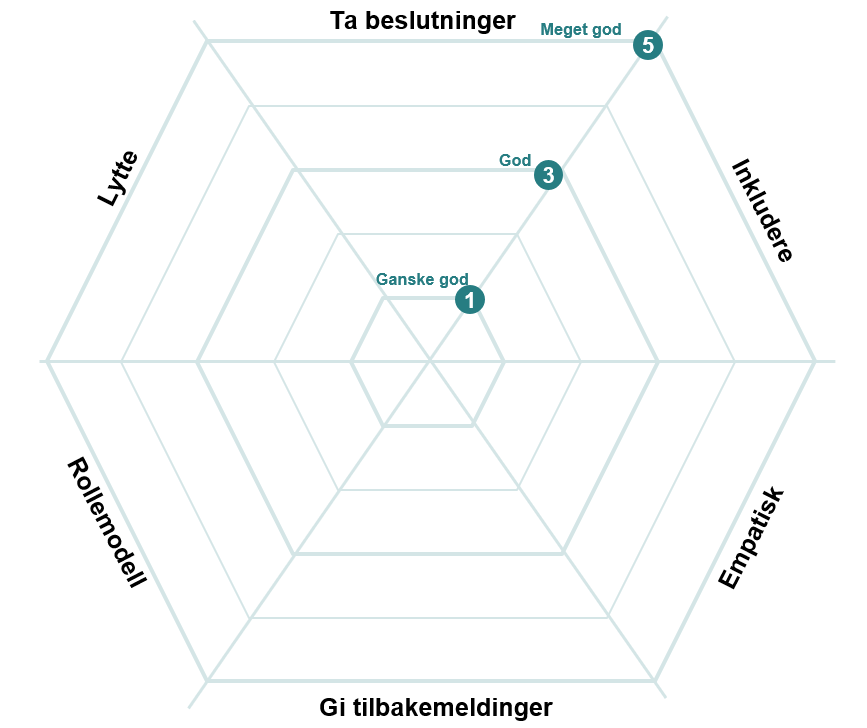 Hvilken rolleatferd vil du prioritere framover?
Felles refleksjon:Hva mener dere er de tre viktigste rolleatferdene for et godt partsamarbeid? 

Hvorfor?
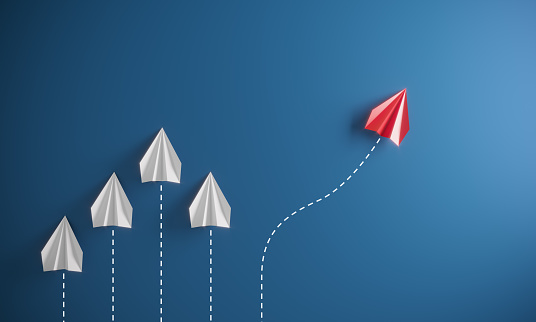 Ingen endring uten atferdsendring
Den sømløse dialogen
-
Hans Jacob Busch 
Kontakt: hansjacobbusch@icloud.com
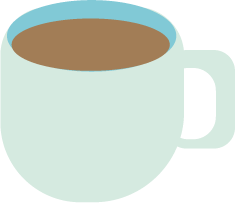 Pause 10 min
Agenda
Kl 0900 – 0950	
Velkommen
Erfaringer siden sist
Oppgave 1, Evaluering
Kl 1215 – 1315	
Ingen endring uten adferdsendring 
Den sømløse dialogen
Pause 10 min
Pause 10 min
Kl 1000 – 1130	
Presentasjon av oppgave 1 
Positiv puffing 
Oppgave 2, Definere rett problem
Kl 1325 – 1500	
Oppgave 3, Sette mål og oppnå det.   
Presentasjon av oppgave 3
Modul 4 - gjennomgang
Kl 1130  – 1215 Lunsj
GruppeoppgaveSette mål
Hva er målet?
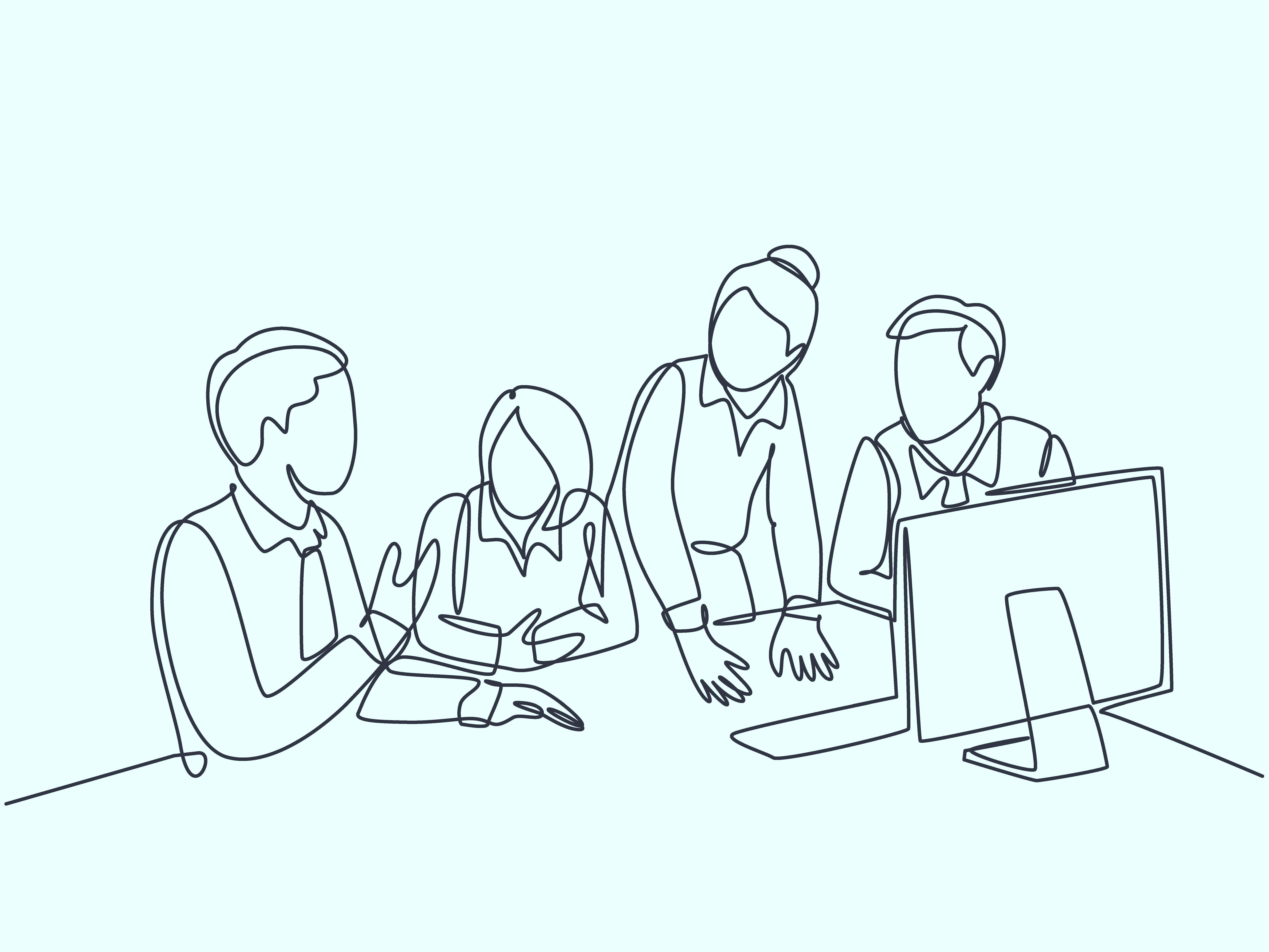 En målformulering er et klart formulert utsagn om noe vi vil oppnå. 
Hva er den fremtidige situasjonen dere ønsker å oppnå i partsamarbeidet? 
På de neste sidene følger en kort beskrivelse av spørsmål dere trenger å besvare. 
Reflekter sammen rundt hvert spørsmål og benytt oppgavearket for utfylling av deres eget mål.
Oppgave: Sette et mål og oppnå det
Rotårsakanalysen ga dere et svar på hvorfor dere har, eller opplever et konkret problem i hverdagen. I denne oppgaven skal dere løse problemet ved å sette et mål om hvordan dere vil ha det i framtiden. 

Fasilitator bistår gruppen med å definere mål og å gjennomføre de ulike stegene i målarbeidet.
Hensikt
Lære å  sette seg et mål for en ønsket framtidig tilstand  og en plan for gjennomføring
Ønsket Resultat
Agenda
Oppgave
Gruppen har definert et mål dere vil oppnå på arbeidsplassen - og stegene som dere skal gjennomføre ved å bruke vedlagte maler for dette.
TID: 40 minutter
Fasilitator: IA-rådgiver 
Referent: Velg en i gruppen som tar notater og presenterer i plenum
40 min
Hva er målet?
Hvordan vil dere at felles framtid på jobb skal se ut? Hva er selve målet dere ønsker å oppnå?  
Et mål som funker må være tydelig og spesifikt om hva, når eller hvor ofte noe skal gjøres.  

Eksempel  «Jeg skal gi minst tre positive tilbakemeldinger i uken»  eller «Jeg skal uoppfordret bistå en kollega minst én gang om dagen»
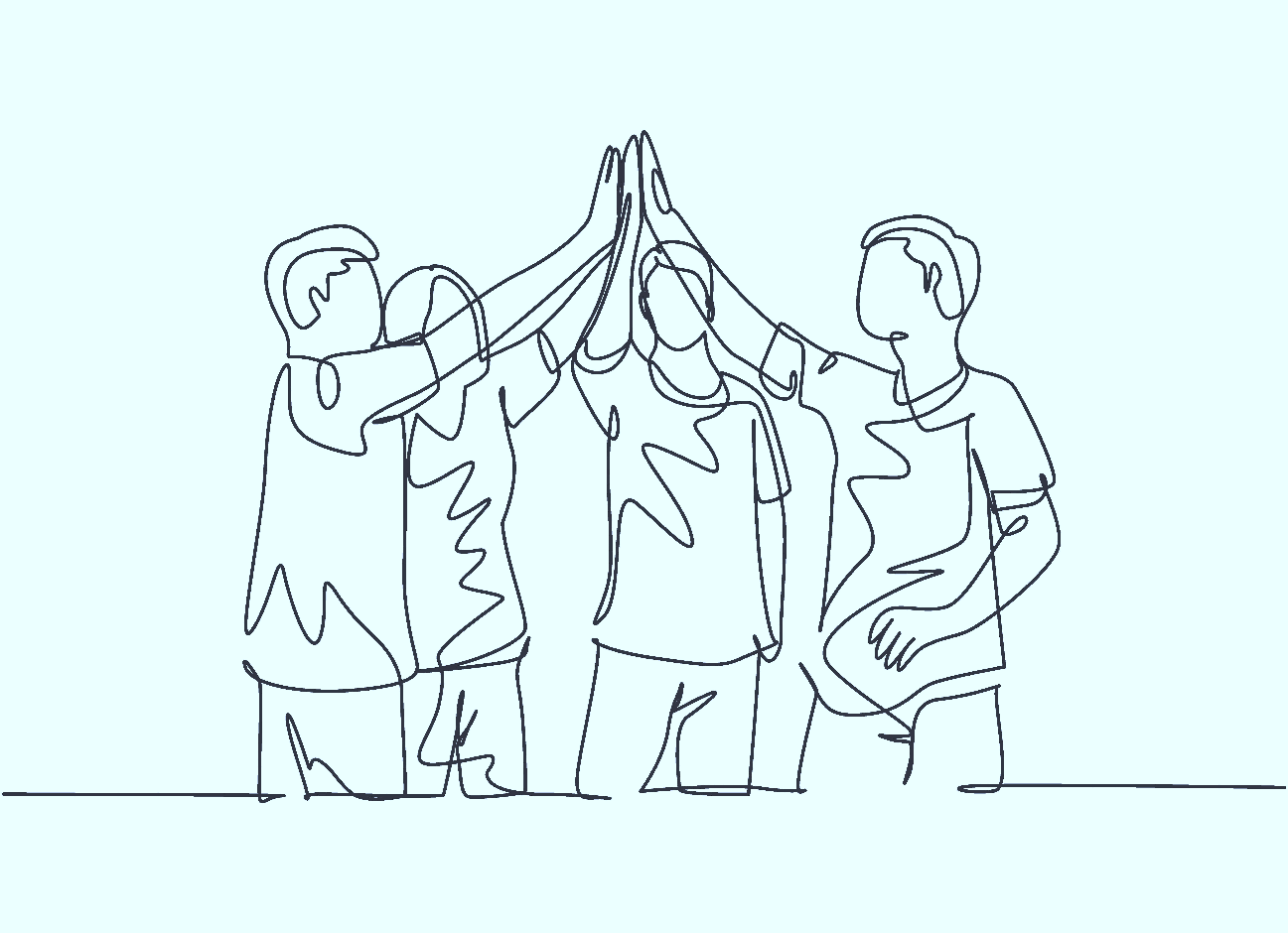 Oppgave: Beskriv målet
Målet vårt er.... ................................................................................................................................................................................................................................................
Start med å sette  av  tre minutter hvor dere reflekterer hver for dere om målet. Skriv ned tanker, stikkord på gule lapper. 
Hver og én presenterer hva de kom frem til og  henger opp sine gule lapper på veggen/ tavlen. Gruppér lapper som omtaler det samme målet eller temaet. 
Den målformuleringen som har størst oppslutning er et naturlig valg. Ta dere tid til å reflekterte sammen  om målet.
3 måneder er bedre
Ja ! Og med evaluering etter 1. og 3. måned!
1 måned er for kort tid
Tidsramme
Forbedringsarbeid er en endringsreise. For at ny rutine skal innarbeides og bli en varig ordning trenger alle som er en del av den å gjenta samme atferd eller serie av handlinger  over tid. 

Ved slutten av perioden skal dere kunne si at målet er blitt innarbeidet i hverdagen. Det er blitt en integrert del av hvordan dere gjør ting på arbeidsplassen deres.
Hva med6 måneder?
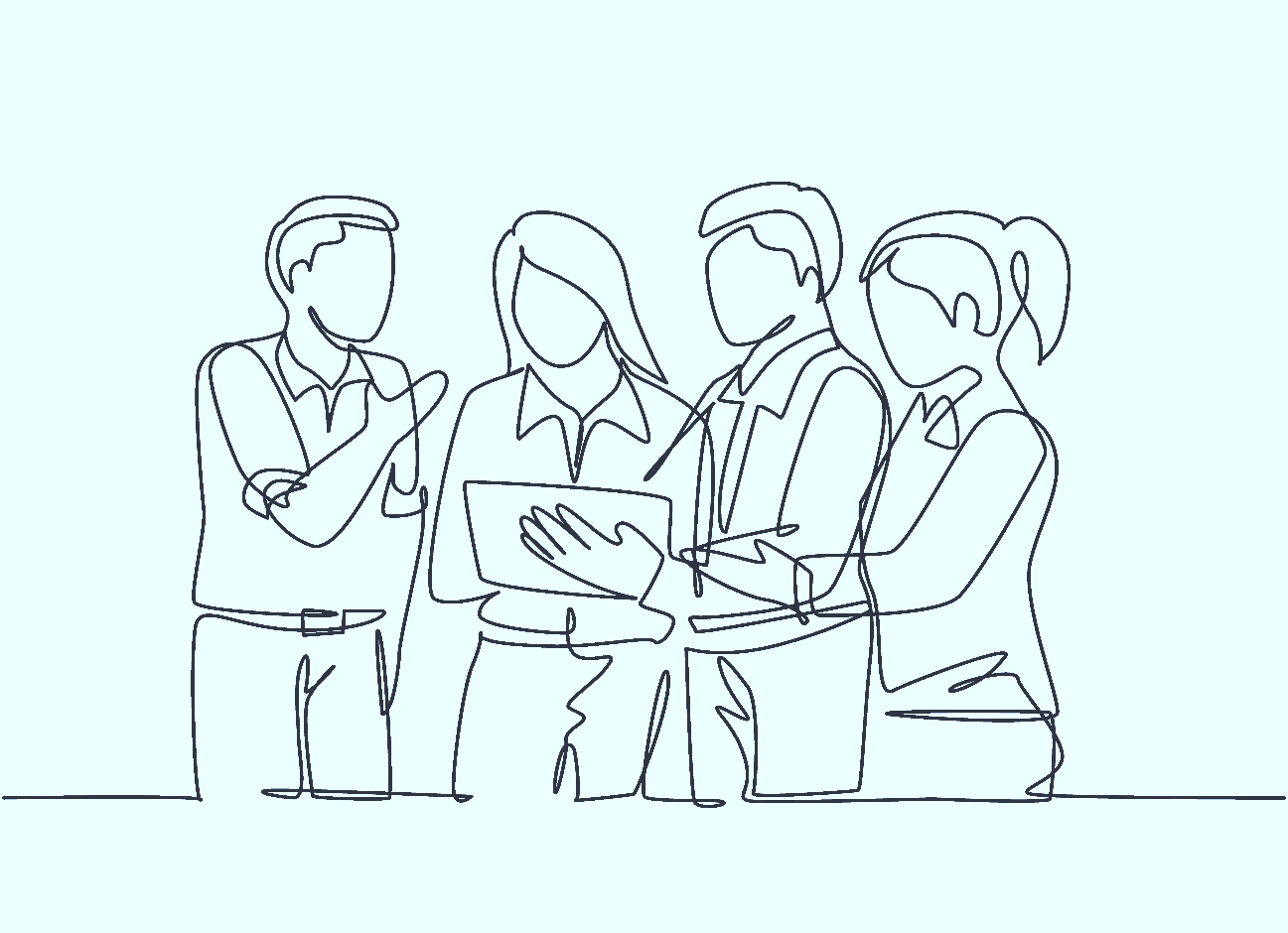 Oppgave: Tidsramme
Det tar tid å innarbeide nye måter å gjøre ting på. Hva er tidsrammen vi vil sette for å oppnå målet?
En, to, tre eller kanskje seks måneder?
............................................................................................................................................................................................................................................................
Vi får mindre stress
Nå rekker vi alle oppgavene
Resultat
Se for dere det aller beste resultatet av den nye oppgavedelingen deres. Hvordan vil den nye hverdagen komme til syne i kollegaers handlinger og ord? 

Vær så konkret som mulig og beskriv hvordan dere vil oppleve det nye fremtidsbildet. Vær så konkret som mulig. Gi eksempler på hva ledere og  medarbeidere gjør eller sier annerledes der framme Er de mer opplagte, mer interesserte? Samarbeider de bedre?
Vi samarbeider mye bedre
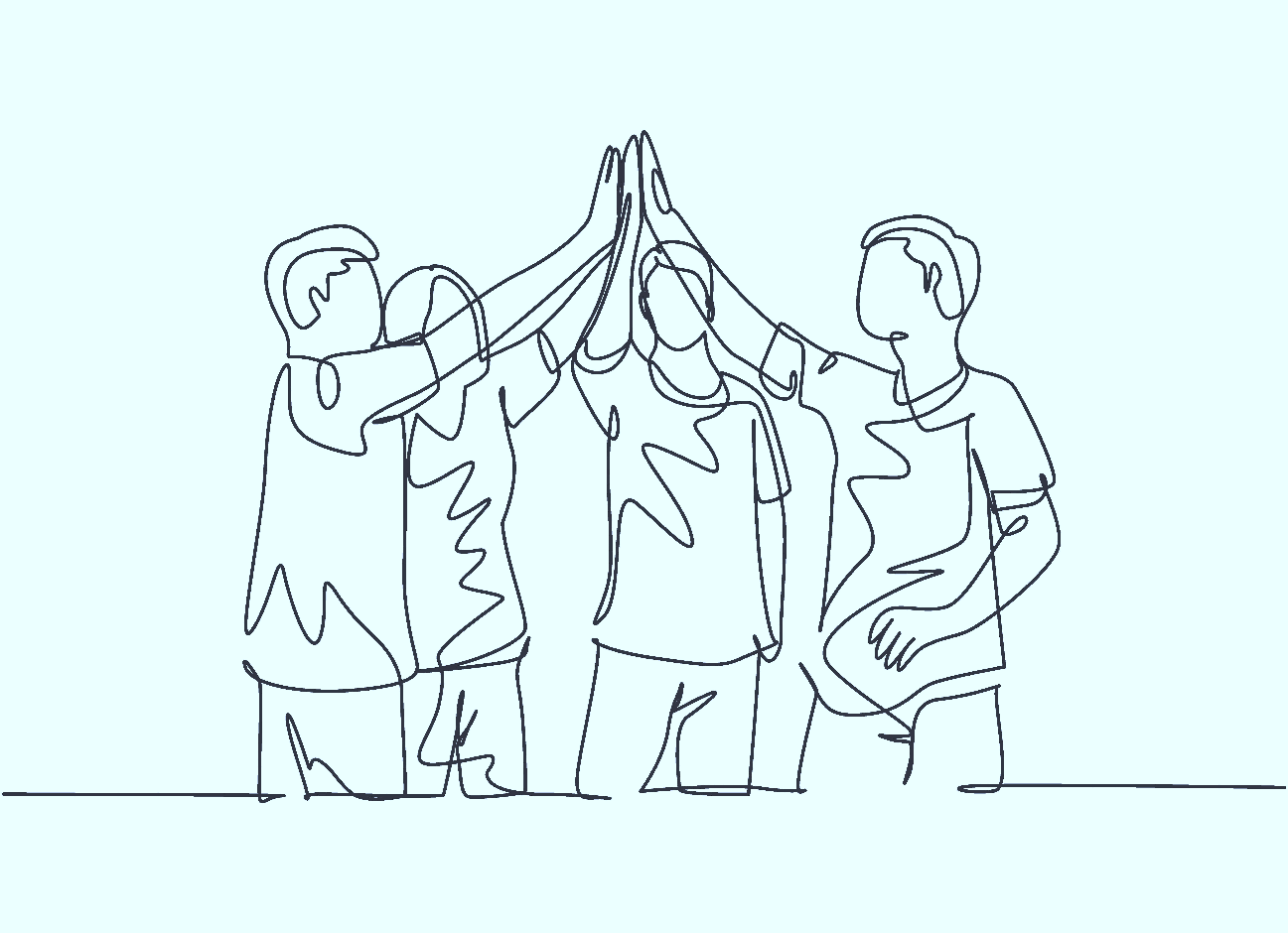 Oppgave: Resultatet
Hva vil være det beste resultatet  for dere? Vær  så konkret som mulig og beskriv hva dere gjør og sier i den nye situasjonen.
............................................................................................................................................................................................................................................................
Ja, jeg hadde ikke klart dette alene.
Hinder
Hverdagen er full av så vel muligheter som utfordringer. For å oppnå målet dere har satt, er det viktig å være klar over mulige hindre. 
I forbindelse med kartleggingen, fant dere utfordringer som dere markerte med rosa lapper. 

Er det noe med dagens rutiner som «blokkerer» for veien til det målet dere nå har satt? Hvor butter det imot? Er det tidspress? Måten dere jobber på? Mangel på verktøy? Kompetanse?
Hva er det største hinderet dere vil møte på veien mot målet?
Her må vi være to som støtter
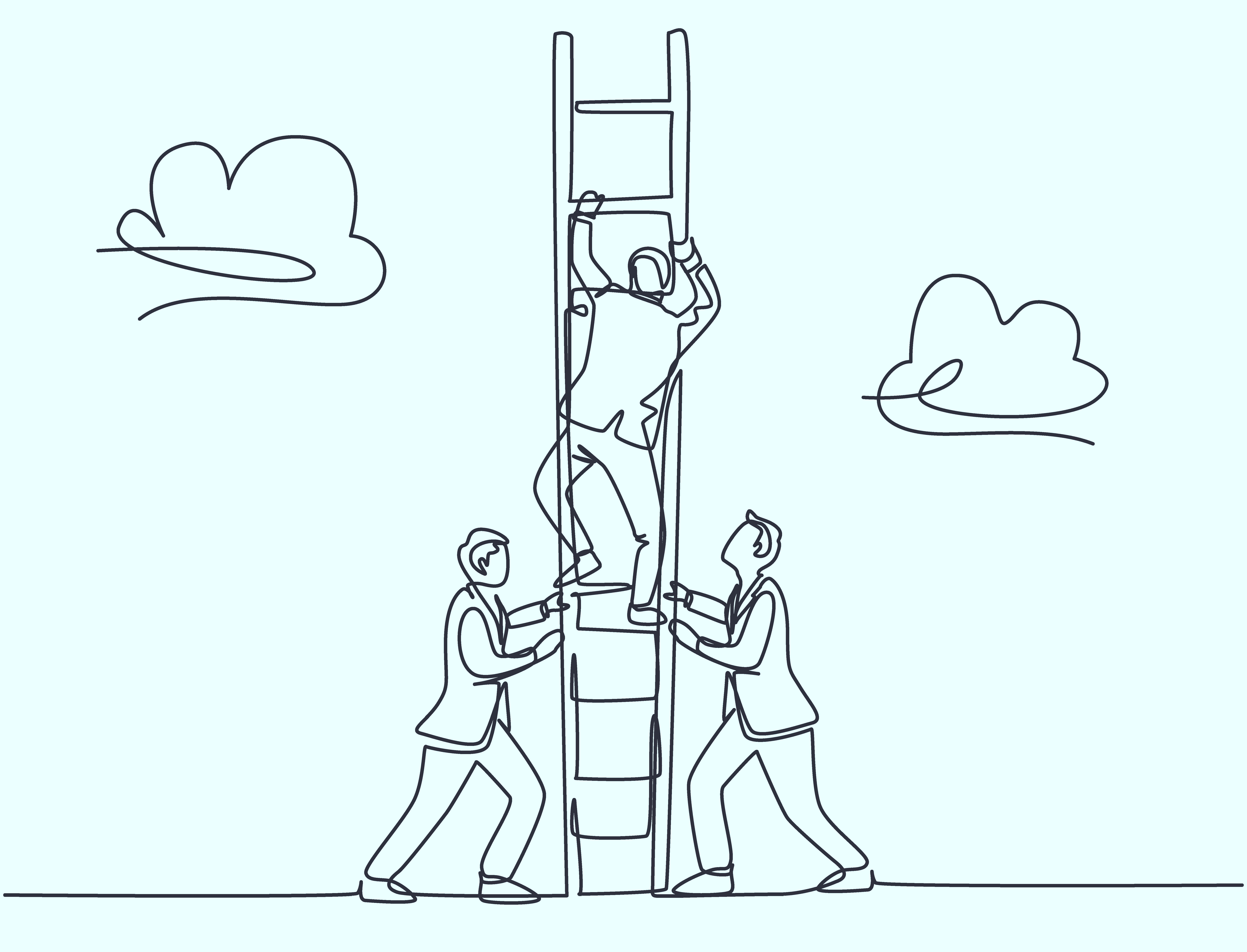 Oppgave: Hinder
Hva er det største hinderet dere vil møte på veien mot målet?
Hinderet vårt er ..... .........................................................................................................................................................................................................................................................
Hvis... Så...
Nå som dere kjenner hinderet, er spørsmålet hva dere kan gjøre for å omgå det?  Med andre ord, hva er en konkret handling eller endring i hverdagen  som vil hjelpe dere å overvinne hinderet? Det kan være noe så konkret som å flytte en oppgave til en annen tid på døgnet. Hva med omfordeling av ansvar? Eller handler det om å kompetanse? Vær konkret.

Denne refleksjonen skal munne ut i en Hvis-så-plan (fylles ut i skjemaet  på neste side)
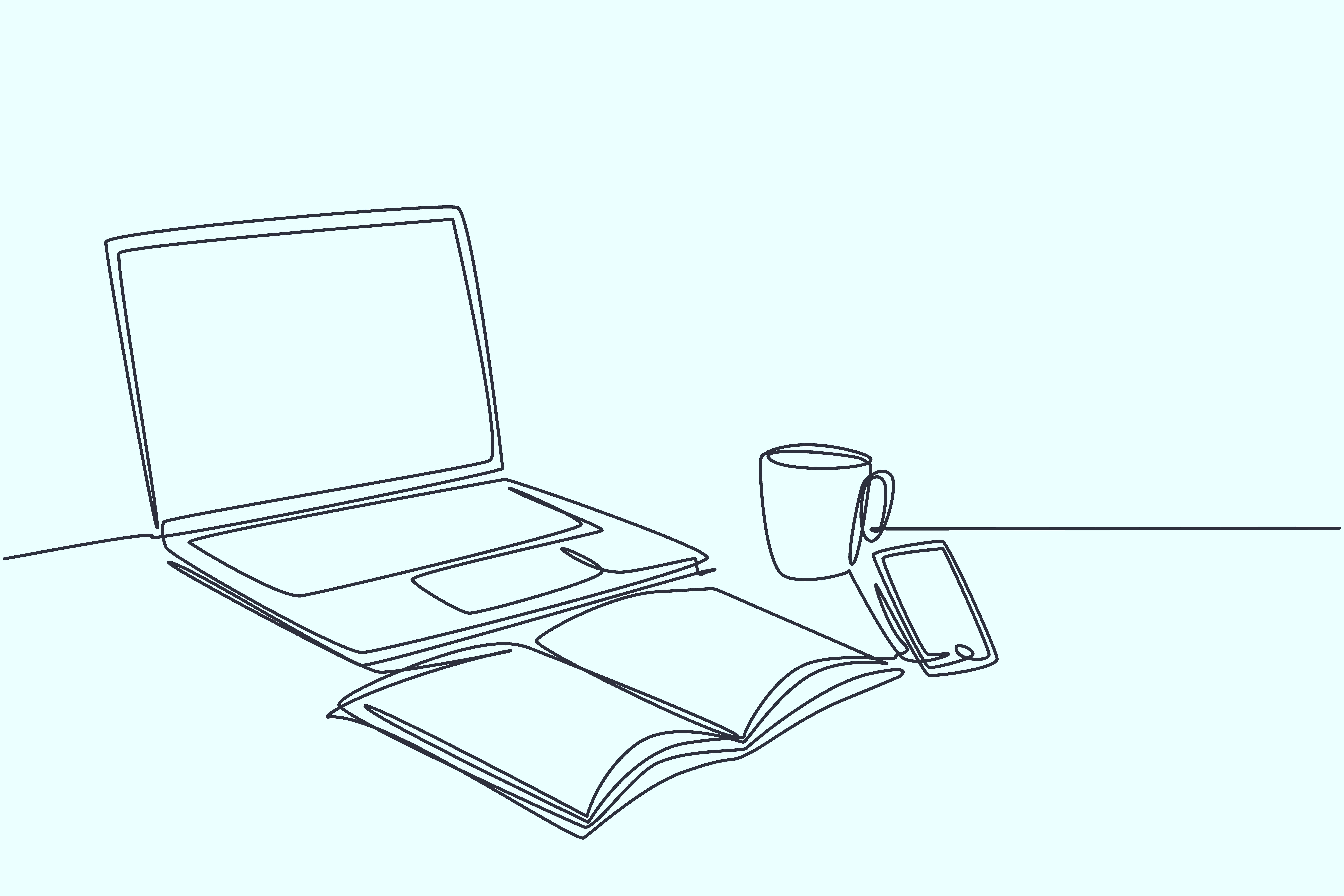 Oppgave: Hvis... Så...
«hvis-så» planen trenger å inneholde ett eller flere steg som sikrer struktur, fordeler oppgaver og evalueres underveis. Det sikrer gjennomføring og progresjon.
Hvis vi.................................................... ...............................................................(om hva vi skal gjøre i hverdagen for å overvinne hinderet)  

Så vil vi klare å .......................................................................... ...............................................(om målet vi oppnår).
Oppsummering
Siste sjekk
En felles plan lykkes når alle bidrar og jobber sammen mot måloppnåelse.  
Se over det dere har kommet frem til. 

Vil dere justere noe? 
Holder tidsrammen? 
Hva med hinderet? 
Hvem har ansvar for å holde i fremdriften?
Individuell refleksjon
Hva betyr målet og planen for deg?

Hva kan du gjøre fra ditt ståsted og din rolle i teamet ?

Bruk den samme fremgangsmåten som i gruppeoppgaven og sett deg ditt eget mål for hvordan du skal  bidra til teamets mål om f.eks kollegastøtte
Hva kom dere frem til i gruppeoppgave 3?
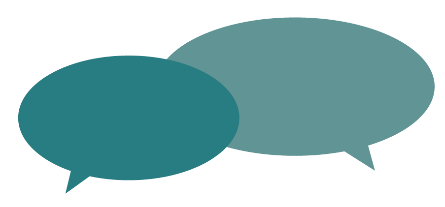 Hvis så….
Ja og …
Har dere satt dere et felles mål dere skal jobbe mot? 

Vil dette sette dere i stand til å møte hindre som dukker opp på veien?
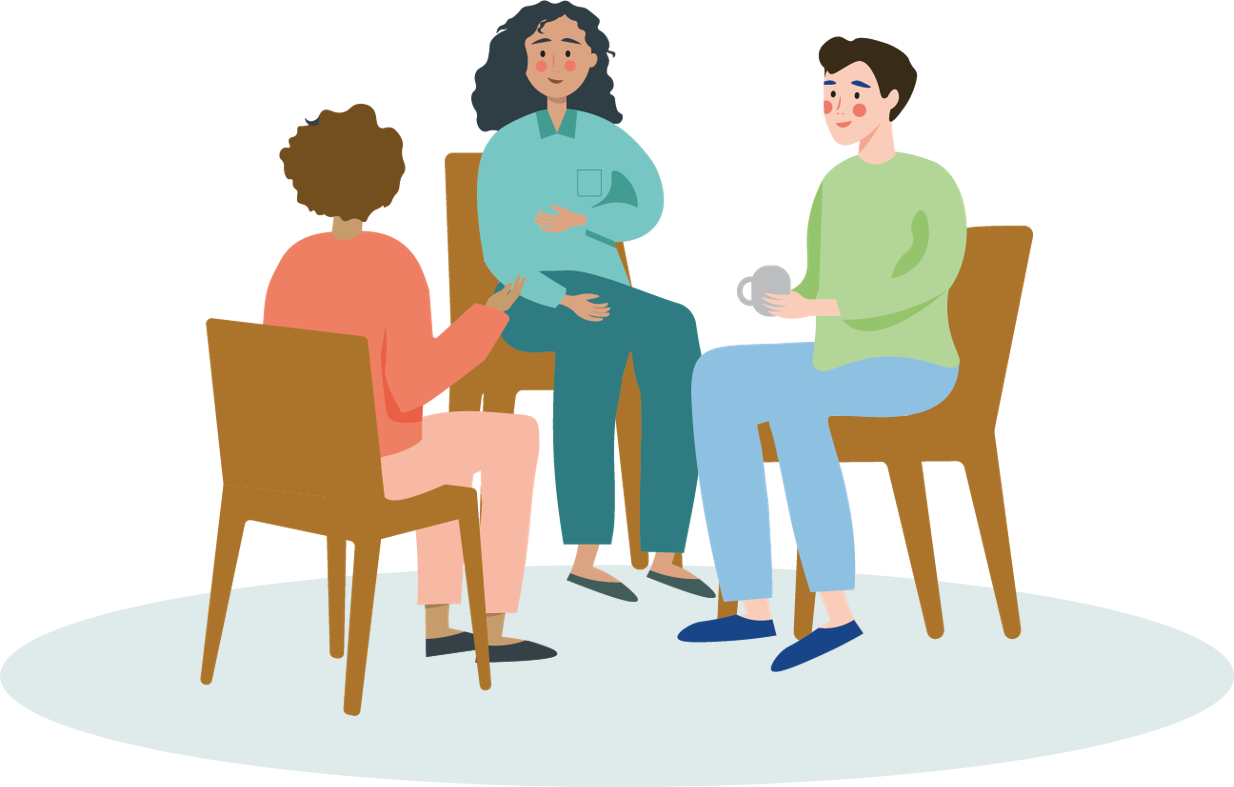 Individuell refleksjon
Ditt eget mål
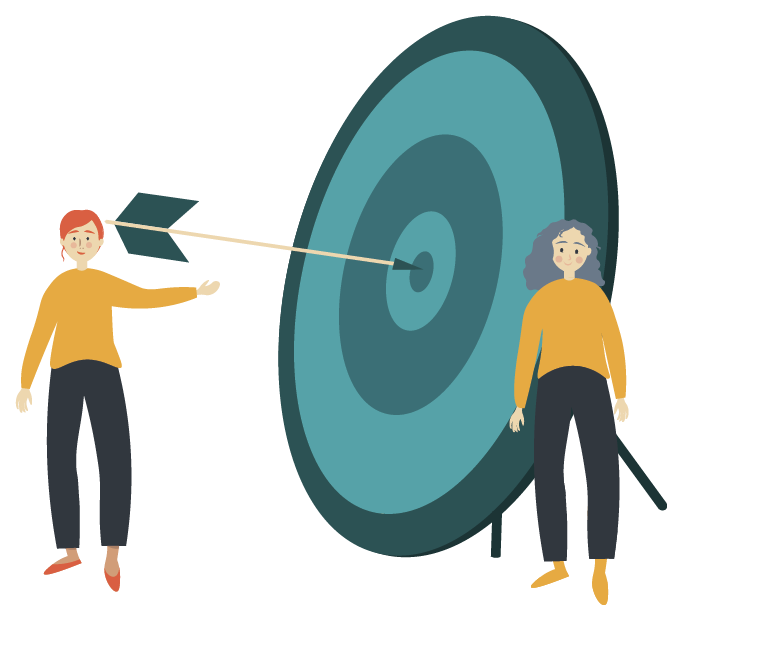 En felles plan lykkes når alle bidrar og jobber sammen mot måloppnåelse.  

Hva betyr målet og planen for deg?

Hva kan du gjøre fra ditt ståsted og din rolle på arbeidsplassen?

Bruk den samme fremgangsmåten som i gruppeoppgaven og sett deg ditt eget mål for hvordan du skal bidra til å nå felles mål.
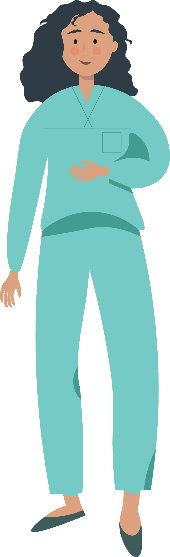 Hvilken rolleadferd vil du prioritere fremover
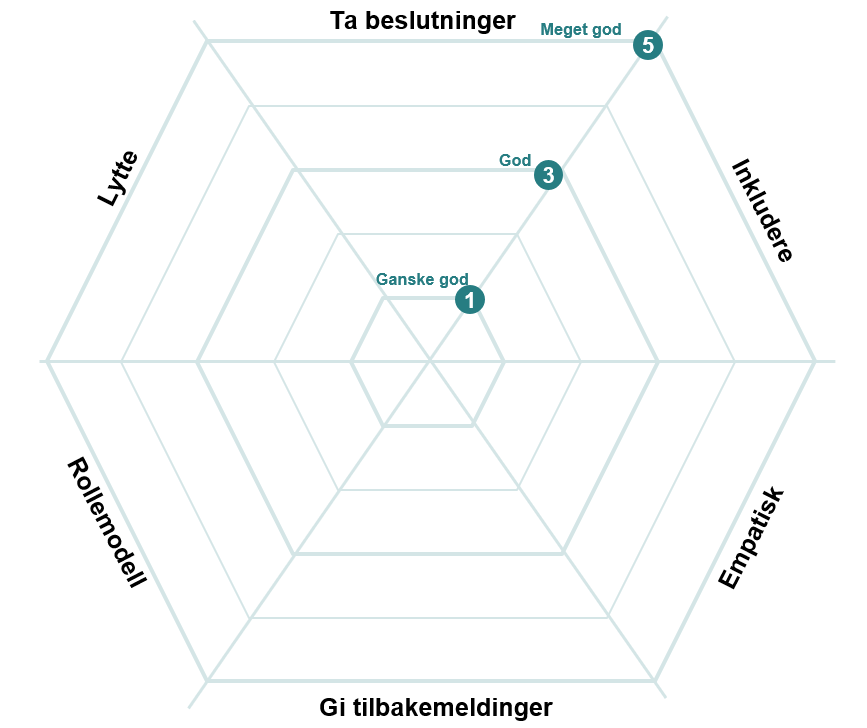 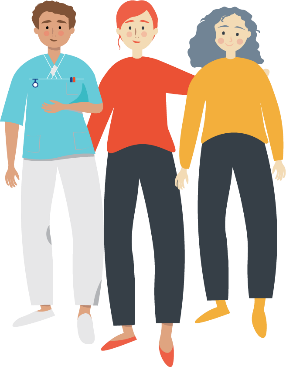 Modul 4
[Speaker Notes: Kristin]
Kurs i rolleforståelse og partssamarbeid
Modul 1
Modul 2
Modul 3
Modul 4
Modul 5
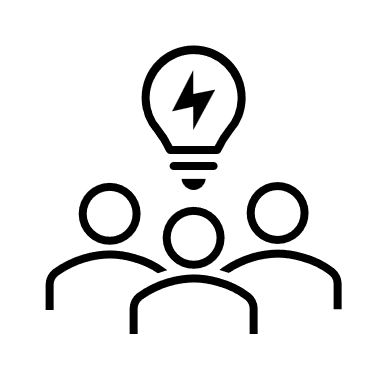 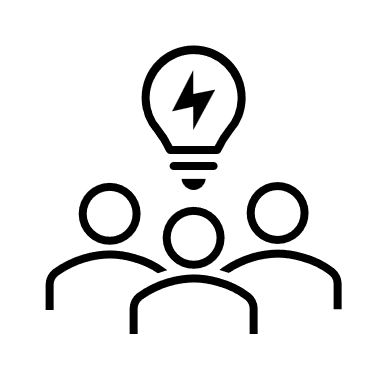 Fellessamling
Fellessamling
Samling på egen arbeidsplass
Fellessamling
Samling på egen arbeidsplass
Hvordan har det gått og jobbe med valgte problemet? 
Dypdykk: ta tak i det riktige problemet og søke «ut» av de vante banene
Rett tiltak til rett problem. Hva betyr dette i praksis Hvordan vite at man har lykkes
Hvordan har det gått og jobbe med valgte problemet? 
Partssamarbeid
Arbeidsmiljøarbeid
Hvordan skape varige endringer på arbeidsplassen
Hvordan vite at man har lykkes
Partssamarbeid 
Hvordan skal vi jobbe sammen, om hva, når og hvordan.
Rolleforståelse og partssamarbeid 
Arbeidsmiljøarbeid
Hva er et problem og hva er et symptom
Hva kan vi gjøre med det?
Partssamarbeid 
Hvordan skal vi jobbe sammen, om hva, når og hvordan.
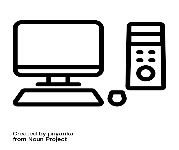 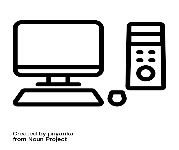 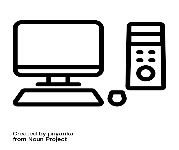 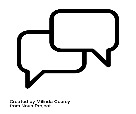 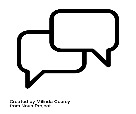 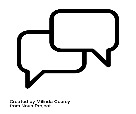 Informasjon og forberedelse
Personalmøte
Informasjon og forberedelse
Personalmøte
Modul 5
Oppsummering
Modul 6
Oppfølging
Modul 4
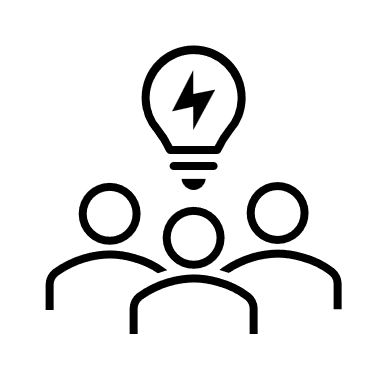 Samling på egen arbeidsplass
Forberede møte med personalet (verktøy)
Gjennomføre møte med alle ansatte 
Hensikt: Formidle hvilken utfordring dere har tatt tak i og ønsker å jobbe videre med. Forankre rotårssaken. Teste ut idéer for tiltak med ansatte. Finne løsning sammen. 

Etter møte med personalet/ i partsgruppen
Jobbe videre med siste gruppeoppgave i modul 3, både som parter og på individ-nivå. Utarbeide en plan for hvordan gjennomføre endringen, og hvordan måle endringen. 
Dere får verktøy som gjør at dere kan jobbe med hva som er fakta og hva som er antagelser / magefølelse.
Begynne å iverksette tiltak.
Mål og hensikt med modul 4
Hensikten med modul 4 
Utarbeide en plan for hvordan dere skal gjennomføre en konkret endring som dere har blitt enige om.

Ønsket resultat
At dere er samstemte om en plan som dere har tro på er realiserbar. 
At planen har tiltak som en eller flere er ansvarlige for å gjøre noe med 
At den har delmål eller stopp-punkter underveis mot målet for å evaluere hvordan prosessen for denne endringen går.
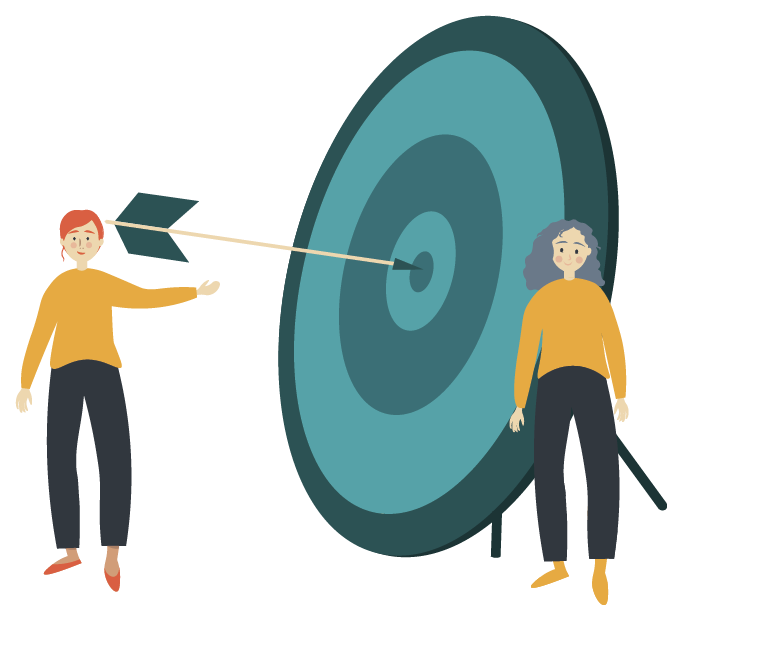 Mål og hensikt med modul 4
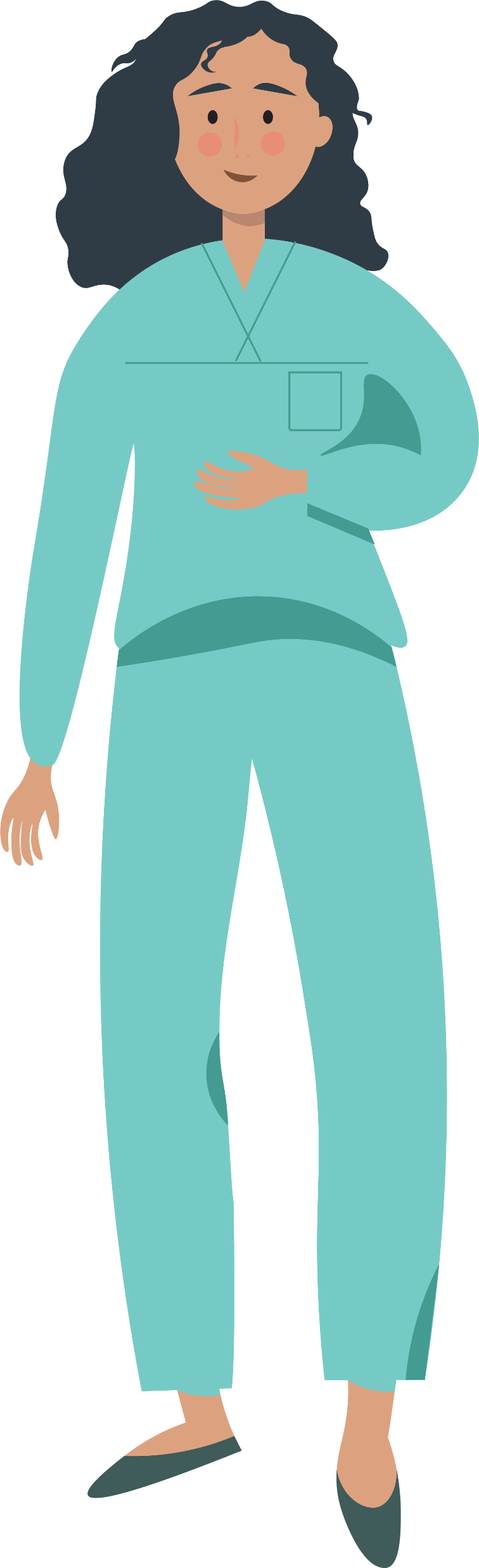 Input til partsarbeidet i modul 4
Dette møtet har dere parter sammen med hjelperen som fasilitator. 
Husk å ta notater for felles bruk i etterfølgende økter.
Dere har bestemt dere for hva dere ønsker å jobbe med. Dere har enten definert det som et problem, en utfordring, eller en egenskap/faktor dere skulle ønske dere hadde mer av, og ønsker derfor å styrke denne. 

Dere har en god oversikt over årsakssammenhenger og har funnet rotårsaken til hvorfor dere er svake på denne faktoren eller har dette problemet på arbeidsplassen. 

Dere har forankret dette sammen med de andre på arbeidsplassen så de er enige med dere om årsakssammenhenger og rotårsaken

Dere er alle enige om at dette er nødvendig å gjøre noe med.

Resultat fra gruppeoppgave 3 i modul 3.
Mål og hensikt med modul 4
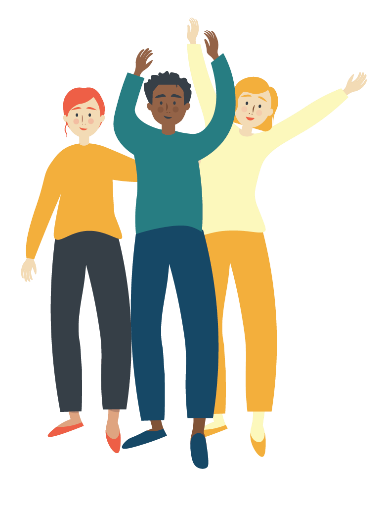 Kurs i rolleforståelse og partssamarbeid
Modul 1
Modul 2
Modul 3
Modul 4
Modul 5
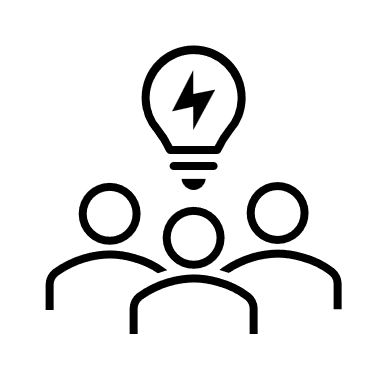 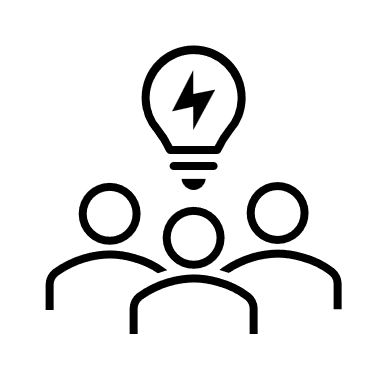 Fellessamling
Fellessamling
Samling på egen arbeidsplass
Fellessamling
Samling på egen arbeidsplass
Hvordan har det gått og jobbe med valgte problemet? 
Dypdykk: ta tak i det riktige problemet og søke «ut» av de vante banene
Rett tiltak til rett problem. Hva betyr dette i praksis Hvordan vite at man har lykkes
Hvordan har det gått å jobbe med valgte problemet? 
Partssamarbeid
Arbeidsmiljøarbeid
Hvordan skape varige endringer på arbeidsplassen
Hvordan vite at man har lykkes
Partssamarbeid 
Hvordan skal vi jobbe sammen, om hva, når og hvordan.
Rolleforståelse og partssamarbeid 
Arbeidsmiljøarbeid
Hva er et problem og hva er et symptom
Hva kan vi gjøre med det?
Partssamarbeid 
Hvordan skal vi jobbe sammen, om hva, når og hvordan.
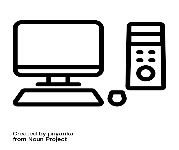 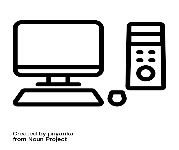 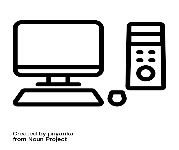 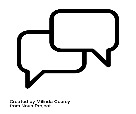 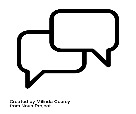 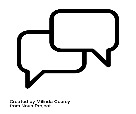 Informasjon og forberedelse
Personalmøte
Informasjon og forberedelse
Personalmøte
Modul 5
Oppsummering
Modul 6
Oppfølging
Modul 5
Fellessamling
Jobbe videre med å forstå og finne årsaker til hva som skaper høyt sykefravær og dårlig arbeidsmiljø

Trene på å bruke fakta og kunnskap når vi løser problemer. 

Utarbeide gode og treffsikre tiltak. Gruppeoppgave: Idégenerering
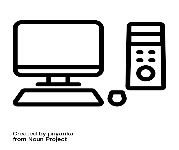 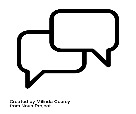